“Big Idea” Question
Intro
Review Concepts
Check-In Questions
Teacher Engagement
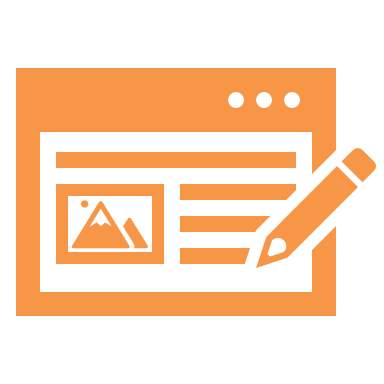 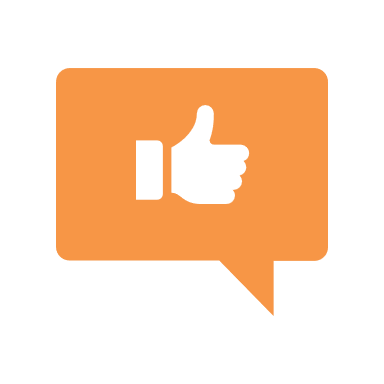 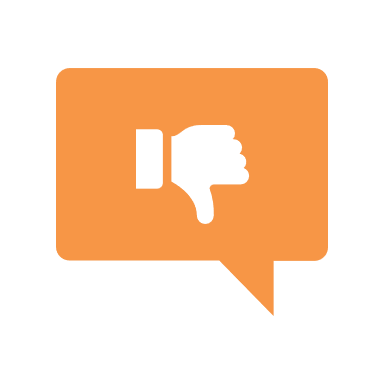 Vocabulary
Student-Friendly Definition
Examples & Non-Examples
Frayer Model
Simulation/Activity
[Speaker Notes: OK everyone, get ready for our next lesson.  Just as a reminder, these are the different components that our lesson may include, and you’ll see these icons in the top left corner of each slide so that you can follow along more easily!]
Intro
Renewable Energy
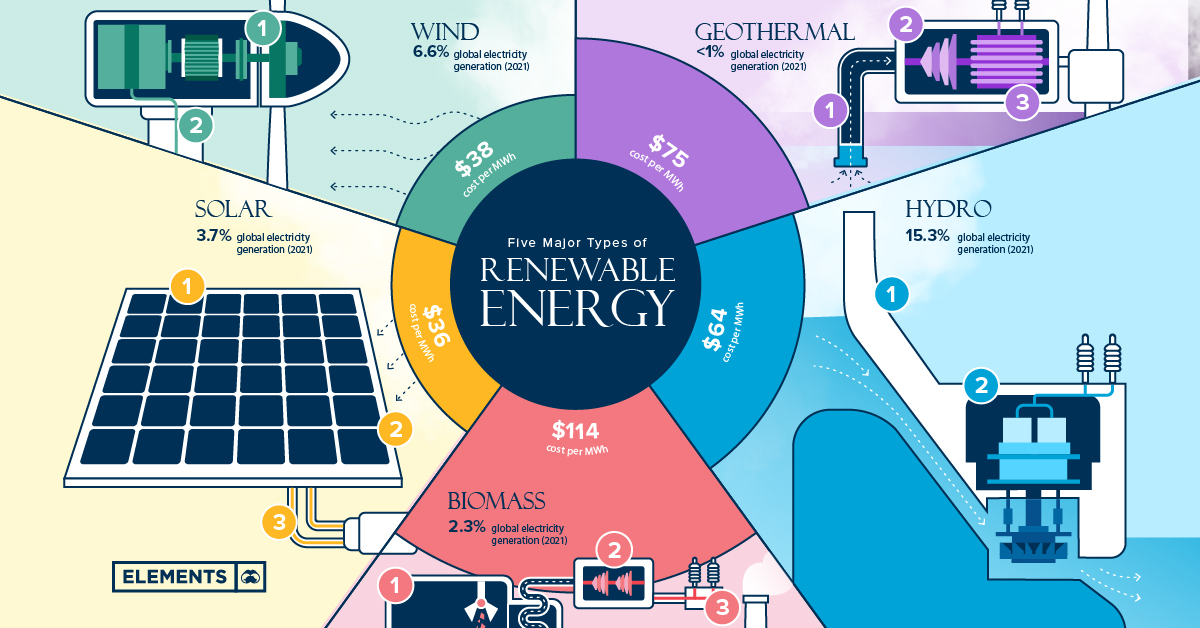 [Speaker Notes: Today we will be learning about Renewable Energy.]
Big Question: How does the amount we use of different types of resources help us take care of our environment?
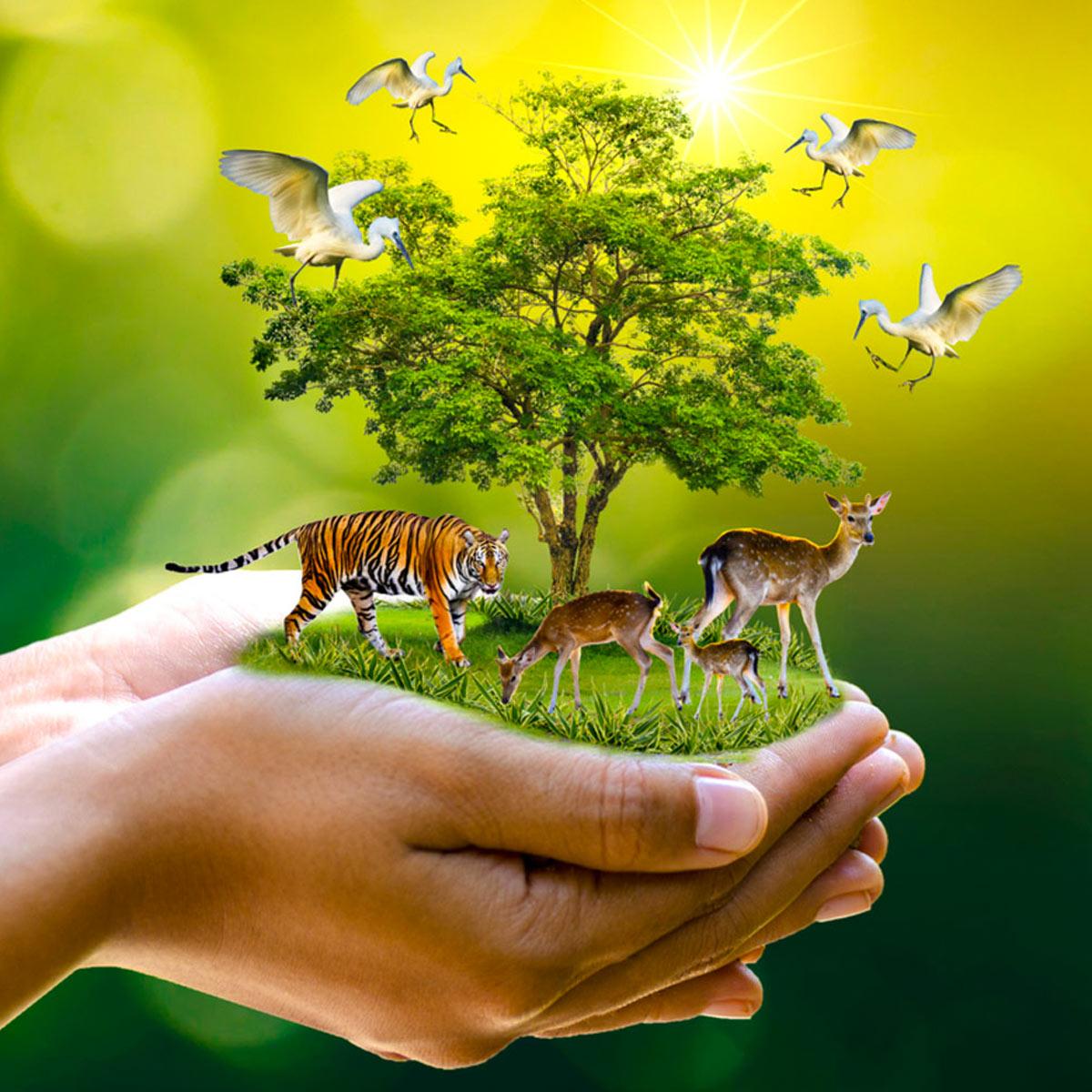 [Speaker Notes: Our “big question” is: How does the amount we use of different types of resources help us take care of our environment?

[Pause and illicit predictions from students.]

Be sure to keep this question and your predictions in mind as we move through this video and questions.]
Demonstration
TEACHER DIRECTIONS:
Before viewing: Ask students to recall  what they already know about energy. 

During: Engage the class in a discussion about the demonstration. Ask questions such as: How does the wind turbine generate electricity? What happens when the wind blows on the propeller? Why is wind energy considered a renewable resource?

After: Tell students that today they will be learning more about the term energy.
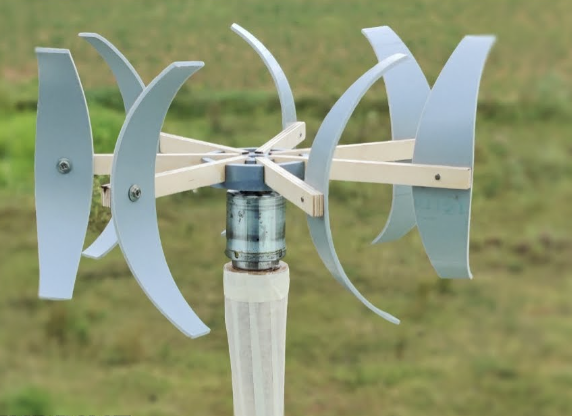 [Speaker Notes: A feasible and effective classroom demonstration to teach about renewable energy can focus on the concept of harnessing wind energy. Here's a simple and engaging wind turbine demonstration for 5th-grade students:
Activity: Building a Paper Wind Turbine
Materials Needed:
Small DC motor (easily available in hobby stores)
Plastic propeller (alternatively, you can make one from lightweight materials)
Cardboard or foam board
Wooden or plastic skewer
Small LED light (optional)
Hot glue gun (adult supervision required)
Scissors
Masking tape
Markers or stickers for decoration (optional)
Procedure:
Introduction:
Begin by discussing the concept of wind energy with the students. Explain that wind energy is a renewable resource that can be harnessed to generate electricity.
Building the Wind Turbine:
Distribute the materials and guide students through the process of building a simple paper wind turbine.
Cut out a base from the cardboard or foam board.
Attach the small DC motor to the base using hot glue. Make sure the motor shaft is free to spin.
Attach the plastic propeller to the motor shaft.
Attach the base to a wooden or plastic skewer, creating a stand for the turbine.
Testing the Wind Turbine:
Set up a fan or use your breath to simulate wind. Place the wind turbine in front of the fan or blow on it gently to observe the rotation of the propeller. Explain that this rotation represents the conversion of wind energy into mechanical energy.
Connecting an LED (Optional):
If available, connect a small LED light to the terminals of the motor. When the wind turbine spins, it should generate enough electricity to light up the LED, demonstrating the conversion of wind energy into electrical energy.
Class Discussion:
Engage the class in a discussion about the demonstration. Ask questions such as:
How does the wind turbine generate electricity?
What happens when the wind blows on the propeller?
Why is wind energy considered a renewable resource?
Relate to Renewable Energy:
Relate the activity to renewable energy by explaining that wind is a natural and continuous source of energy. Unlike non-renewable resources like fossil fuels, the wind can be harnessed without depleting it.
Extension Activity:
Challenge students to experiment with different designs for the wind turbine blades to see how it affects the efficiency of capturing wind energy.
This hands-on activity allows students to explore the principles of renewable energy in a tangible way, making the concept of wind energy more accessible and engaging. It also provides an opportunity to discuss the advantages of renewable energy sources for sustainable power generation.]
[Speaker Notes: Before we move on to our new vocabulary term, let’s review some other words & concepts that you already learned and make sure you are firm in your understanding. 

Feedback: Reviewing key background knowledge helps lay the context and sets the students up to make sense of the new content you are introducing, it also reinforces previously learned material.]
Water is the only compound that exists in all three states of matter: solid, liquid, and gas
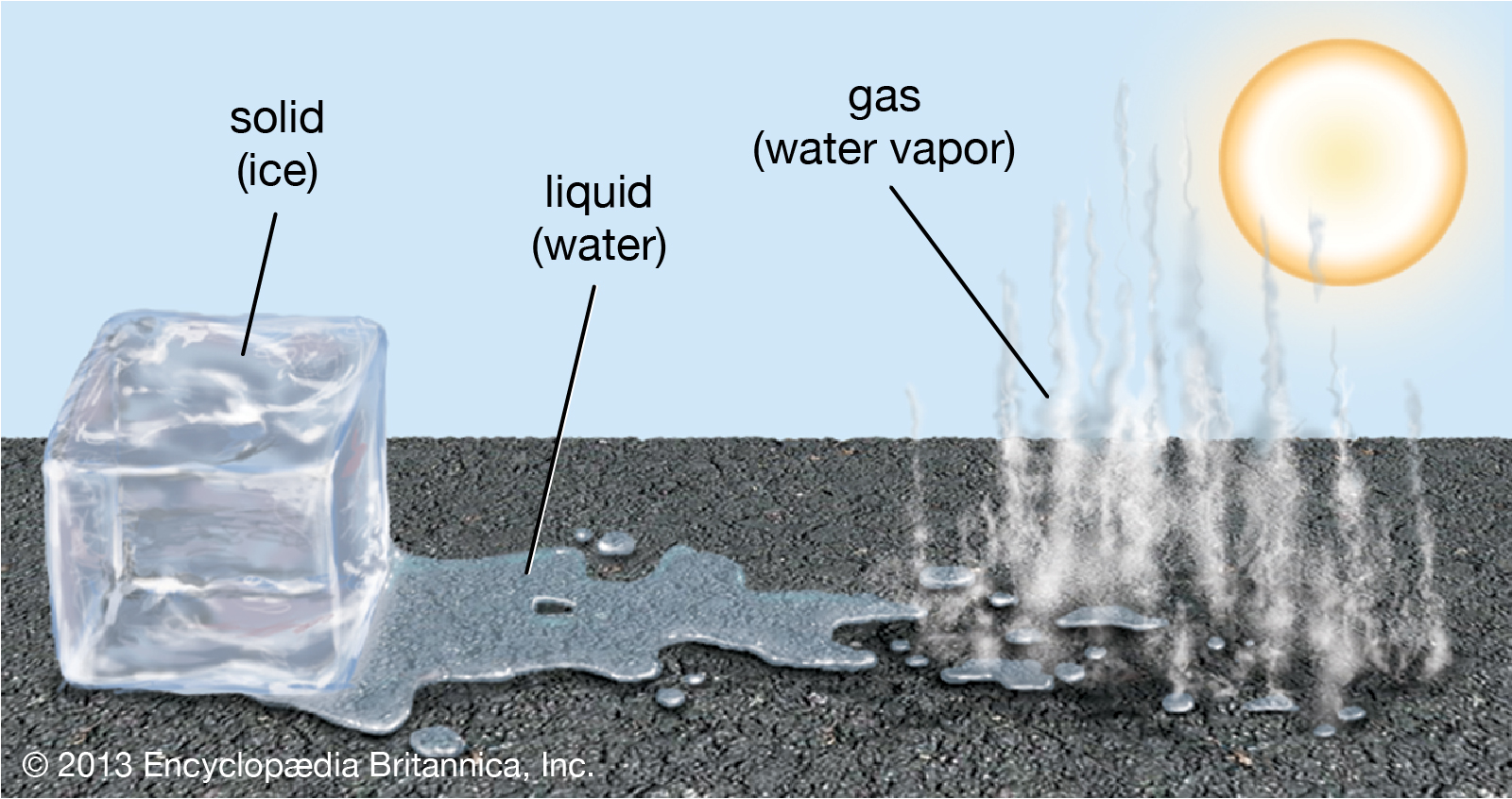 [Speaker Notes: Water is the only compound that exists in all three states of matter: solid, liquid, and gas.]
Climate: the average measurements of weather in a place over the course of years
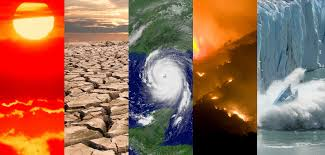 [Speaker Notes: Climate is the average measurements of weather in a place over the course of years.]
Energy: the ability to cause change
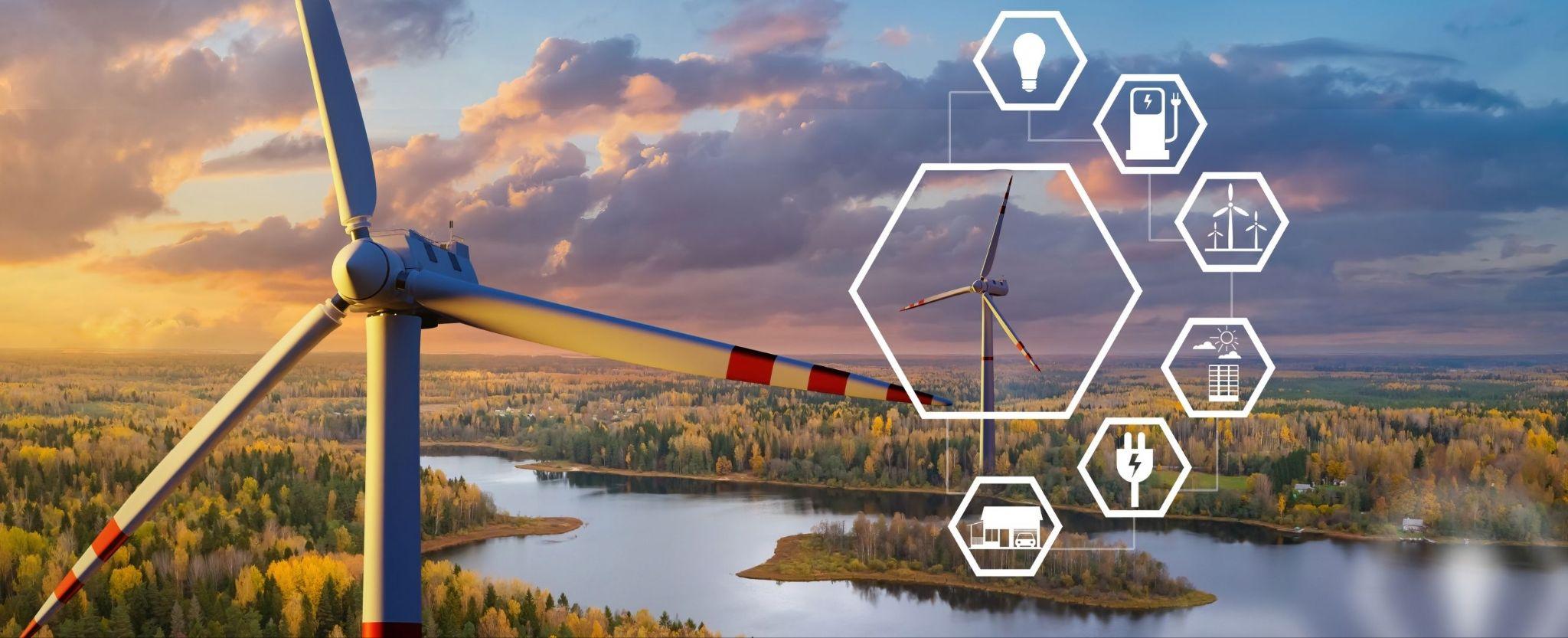 [Speaker Notes: Energy is the ability to cause change.]
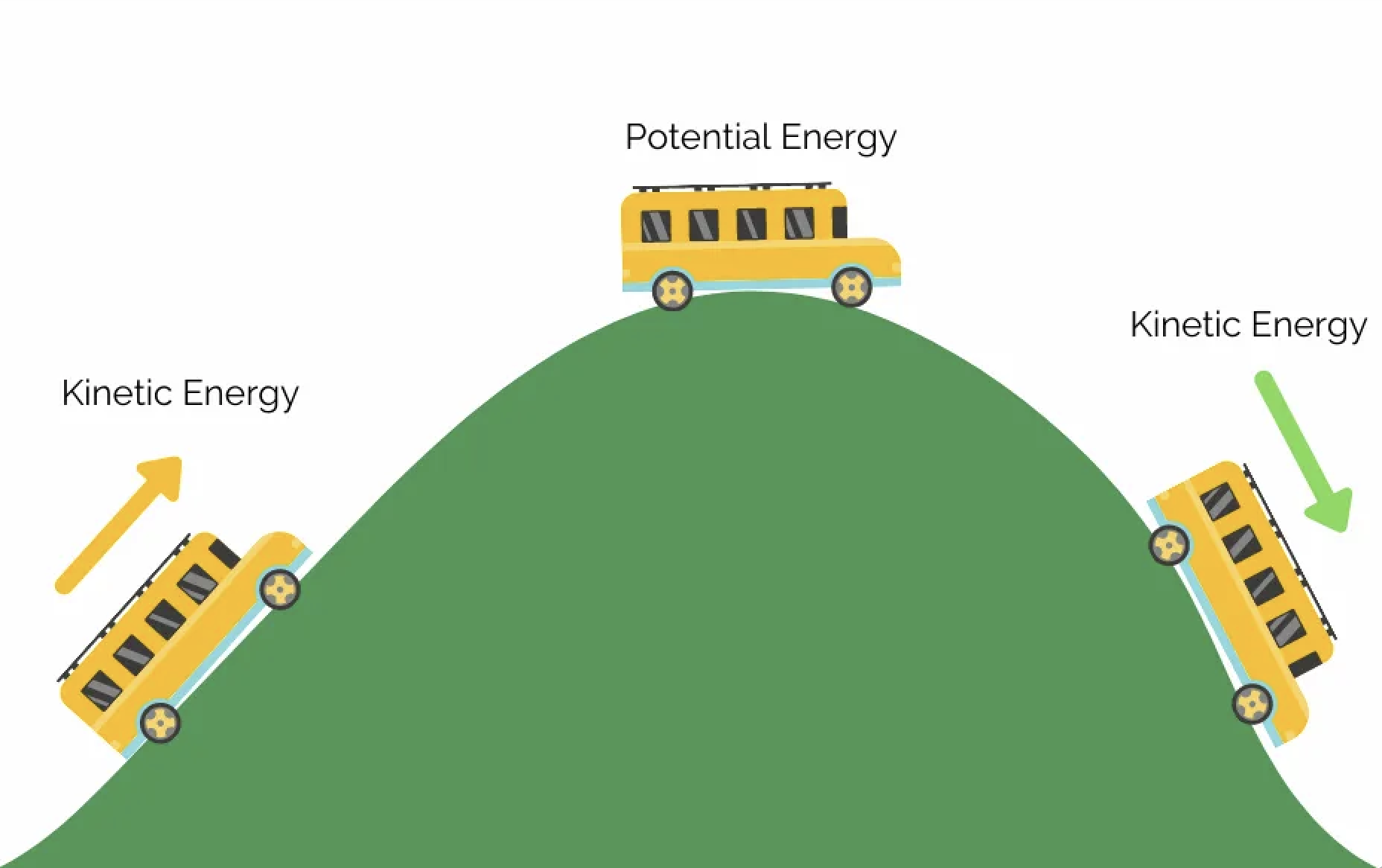 Kinetic Energy: energy of mass in motion
[Speaker Notes: Kinetic Energy is energy of mass in motion,.]
Potential energy: stored energy
[Speaker Notes: Potential energy is stored energy.]
[Speaker Notes: Let’s check-in for understanding.]
______ is the only compound that exists in all three states of matter: solid, liquid, and gas.
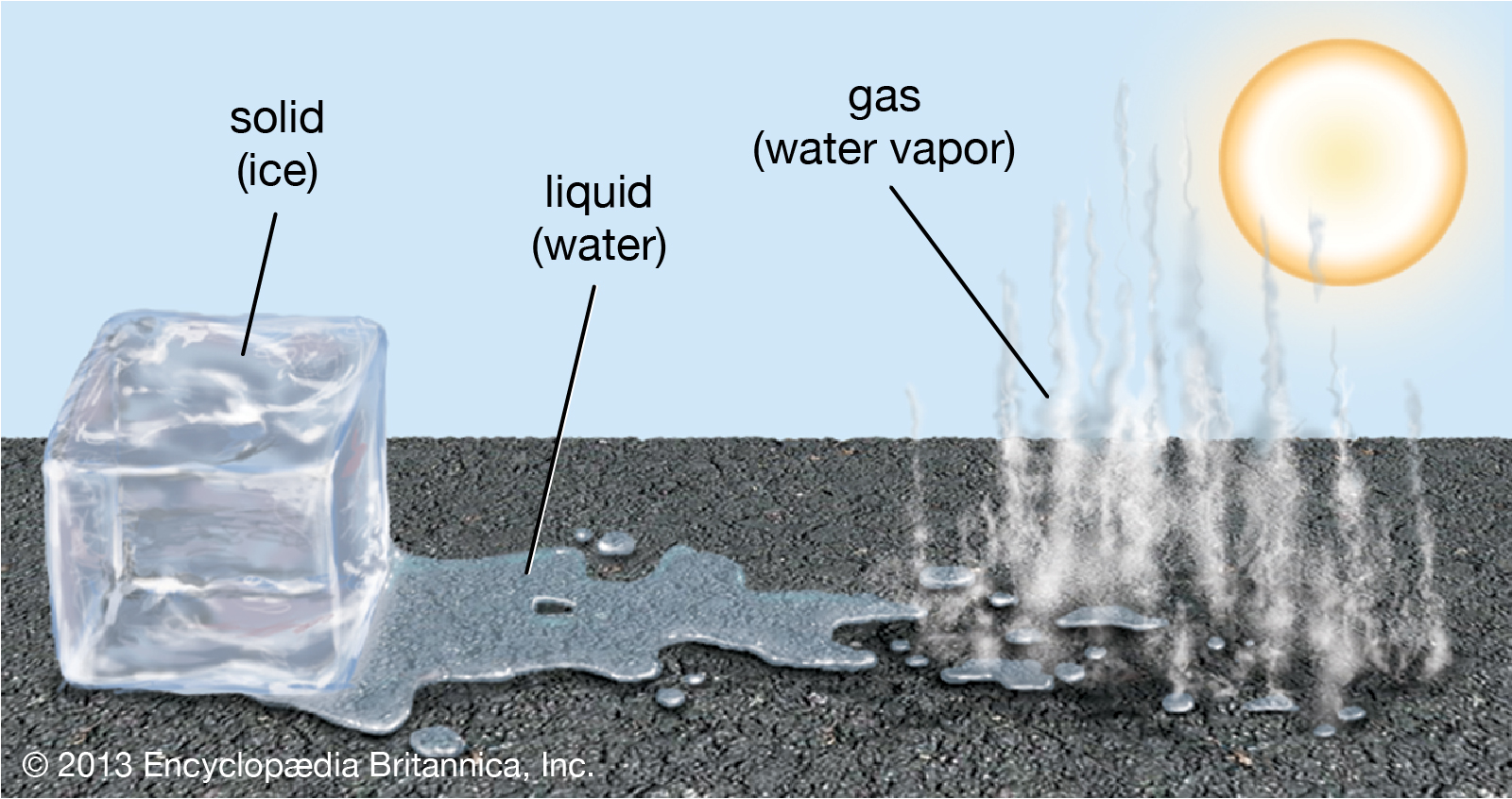 [Speaker Notes: ______ is the only compound that exists in all three states of matter: solid, liquid, and gas.]
Water is the only compound that exists in all three states of matter: solid, liquid, and gas.
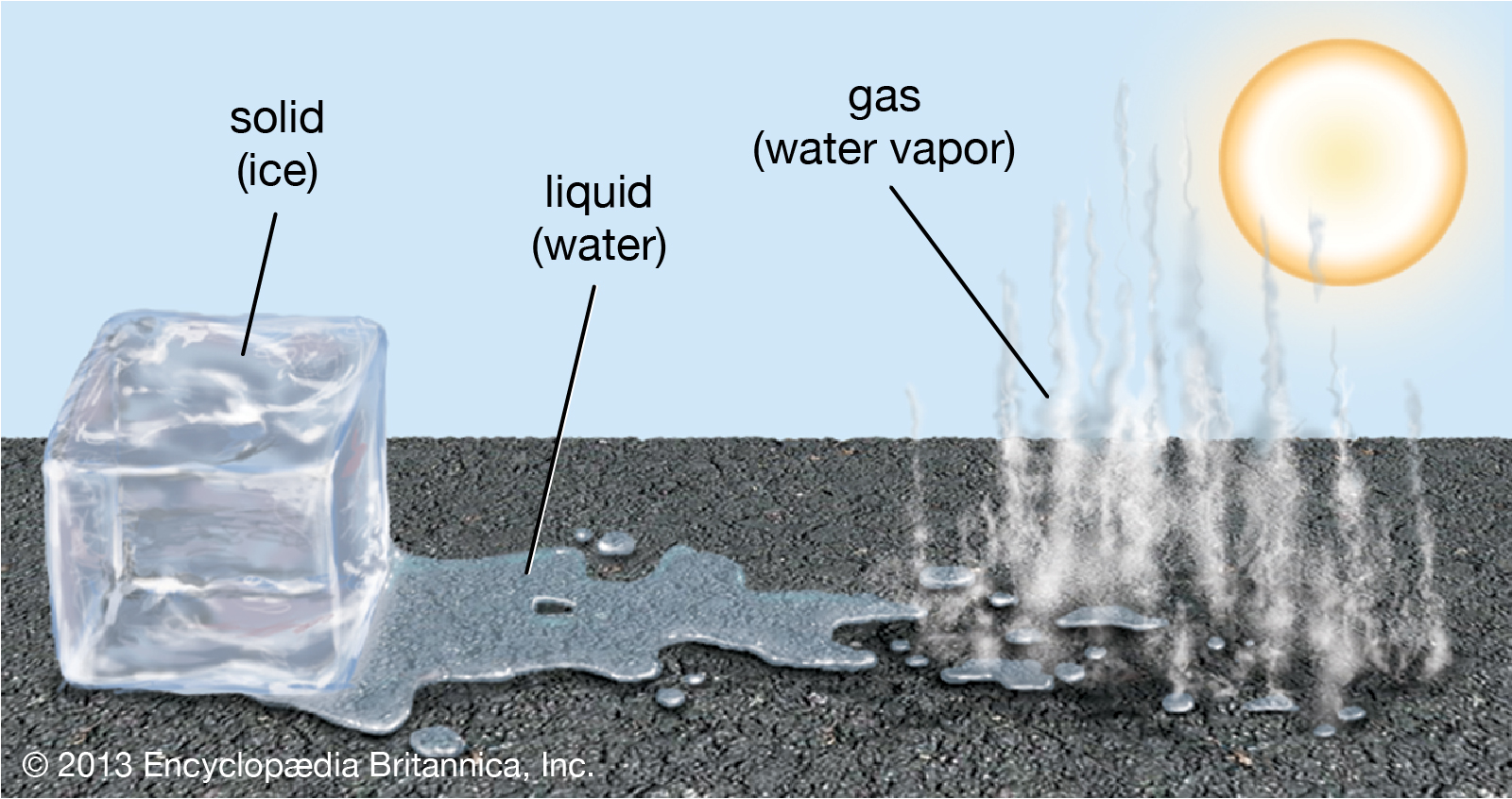 [Speaker Notes: Water is the only compound that exists in all three states of matter: solid, liquid, and gas.]
What is climate?
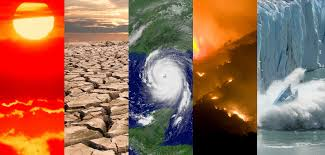 [Speaker Notes: What is climate?

[The average measurements of weather in a place over the course of years.]]
True or False: Energy is the ability to cause change
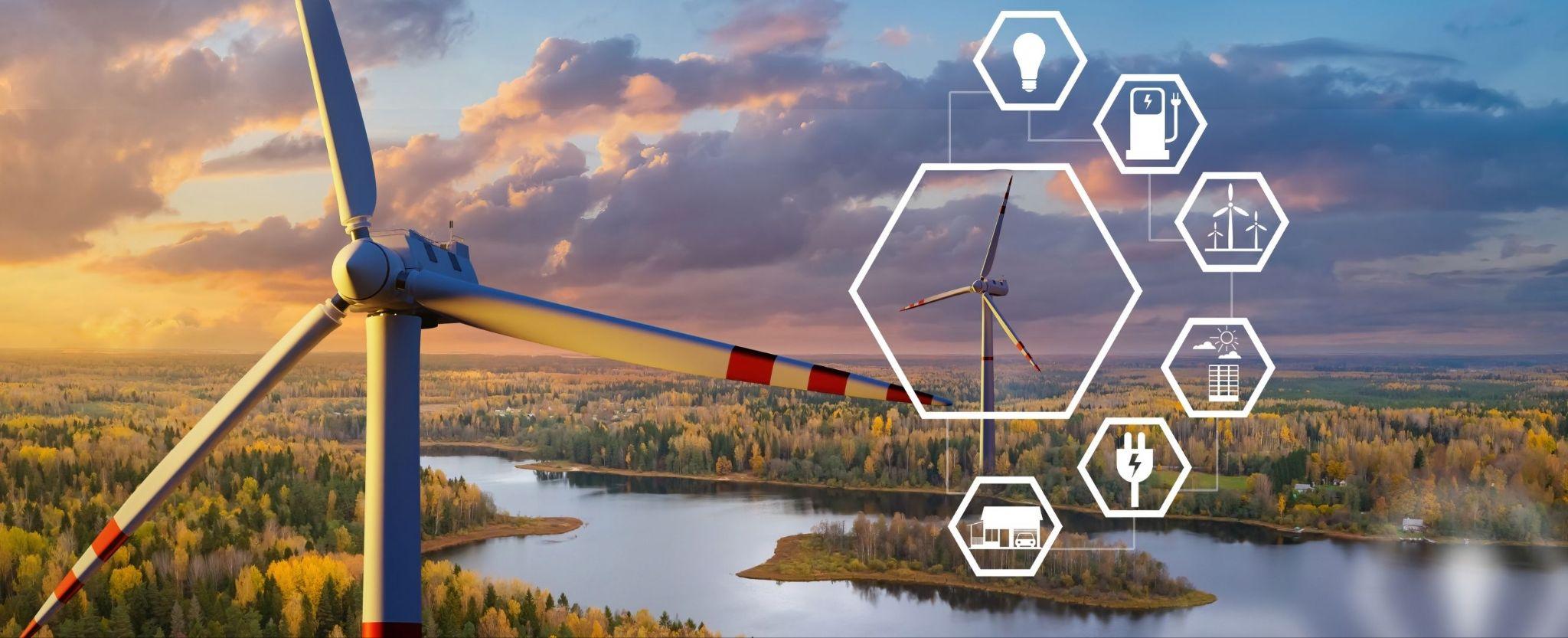 [Speaker Notes: True or False: Energy is the ability to cause change.

[True]]
True or False: Energy is the ability to cause change
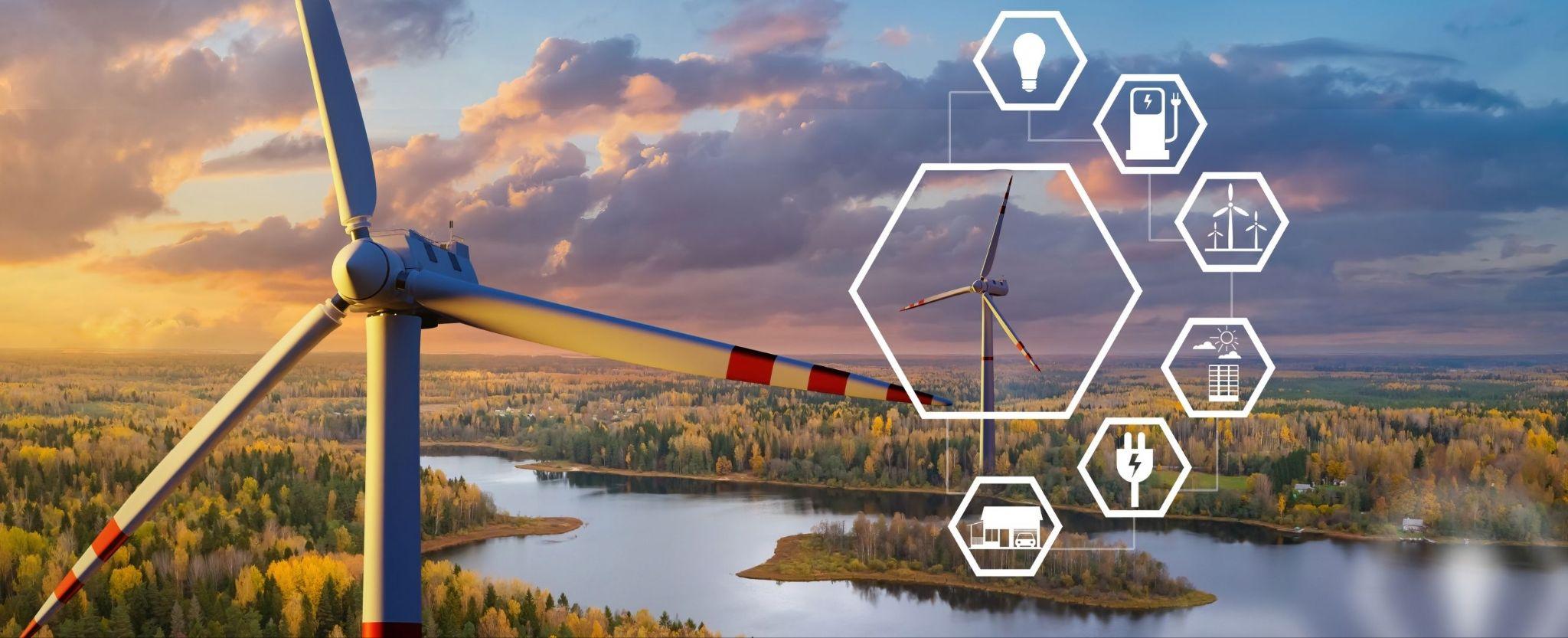 [Speaker Notes: True: Energy is the ability to cause change.]
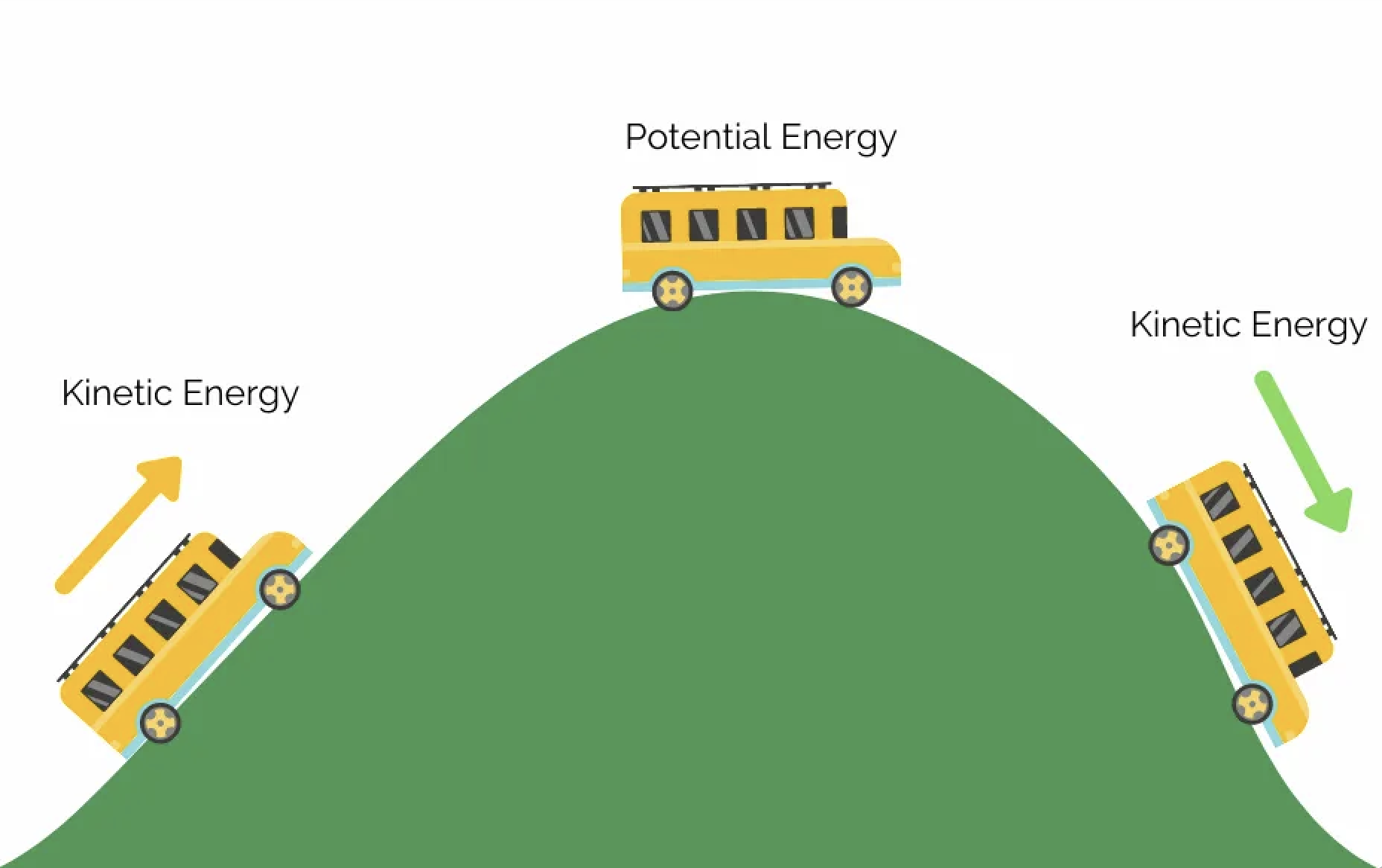 Kinetic Energy: energy of              in motion
[Speaker Notes: Kinetic Energy is energy of               in motion.

[mass]]
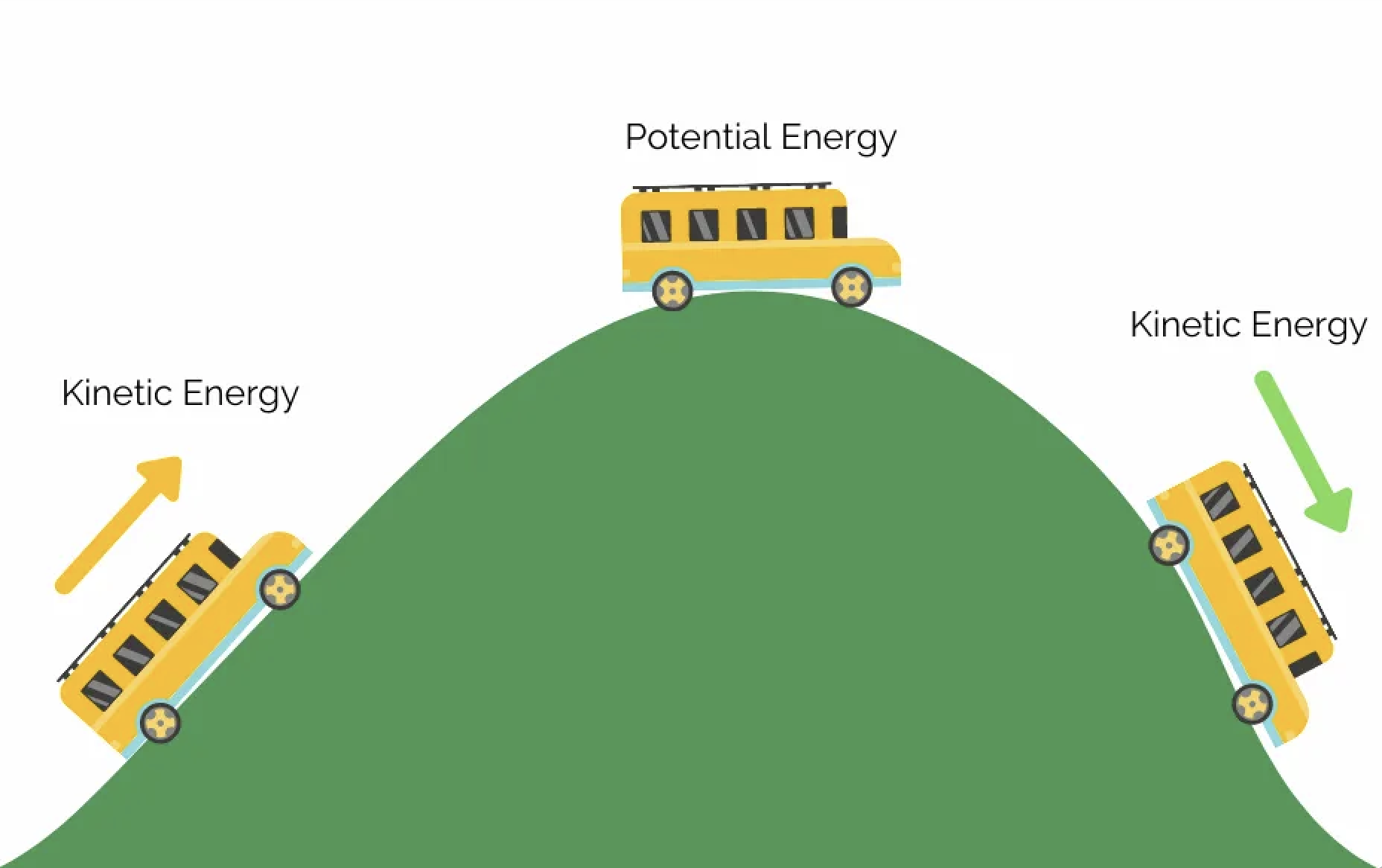 Kinetic Energy: energy of mass in motion
[Speaker Notes: Kinetic Energy is energy of               in motion.

[mass]]
True or False: Potential energy is stored energy
[Speaker Notes: True or False: Potential energy is stored energy. 

[True]]
True or False: Potential energy is stored energy
[Speaker Notes: True: Potential energy is stored energy.]
Renewable Energy
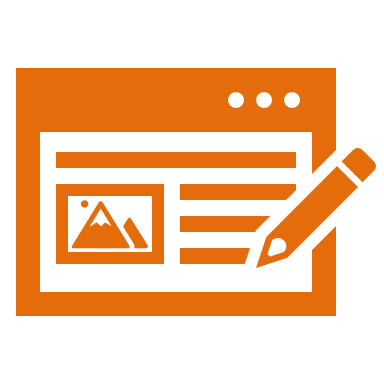 [Speaker Notes: Now let’s define our new term, Renewable Energy.]
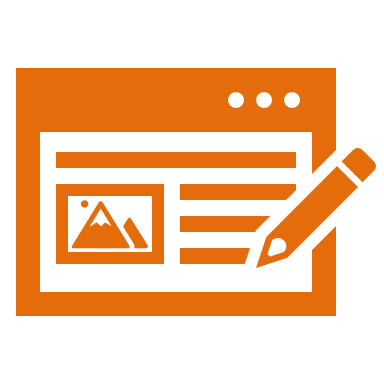 Renewable Energy: energy that comes from natural sources and will not run out
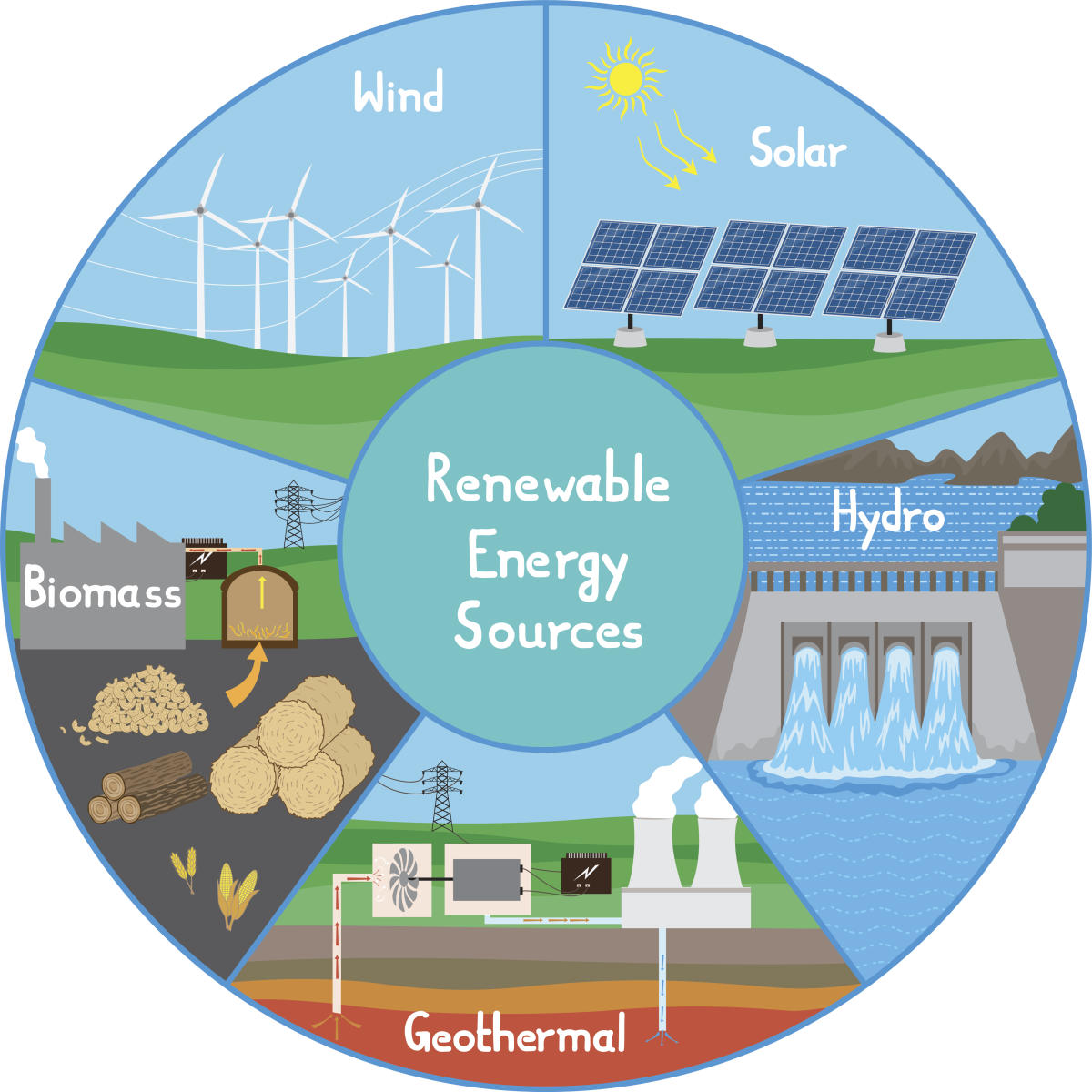 [Speaker Notes: Renewable Energy is energy that comes from natural sources and will not run out.]
[Speaker Notes: Let’s check-in for understanding.]
What is renewable energy?
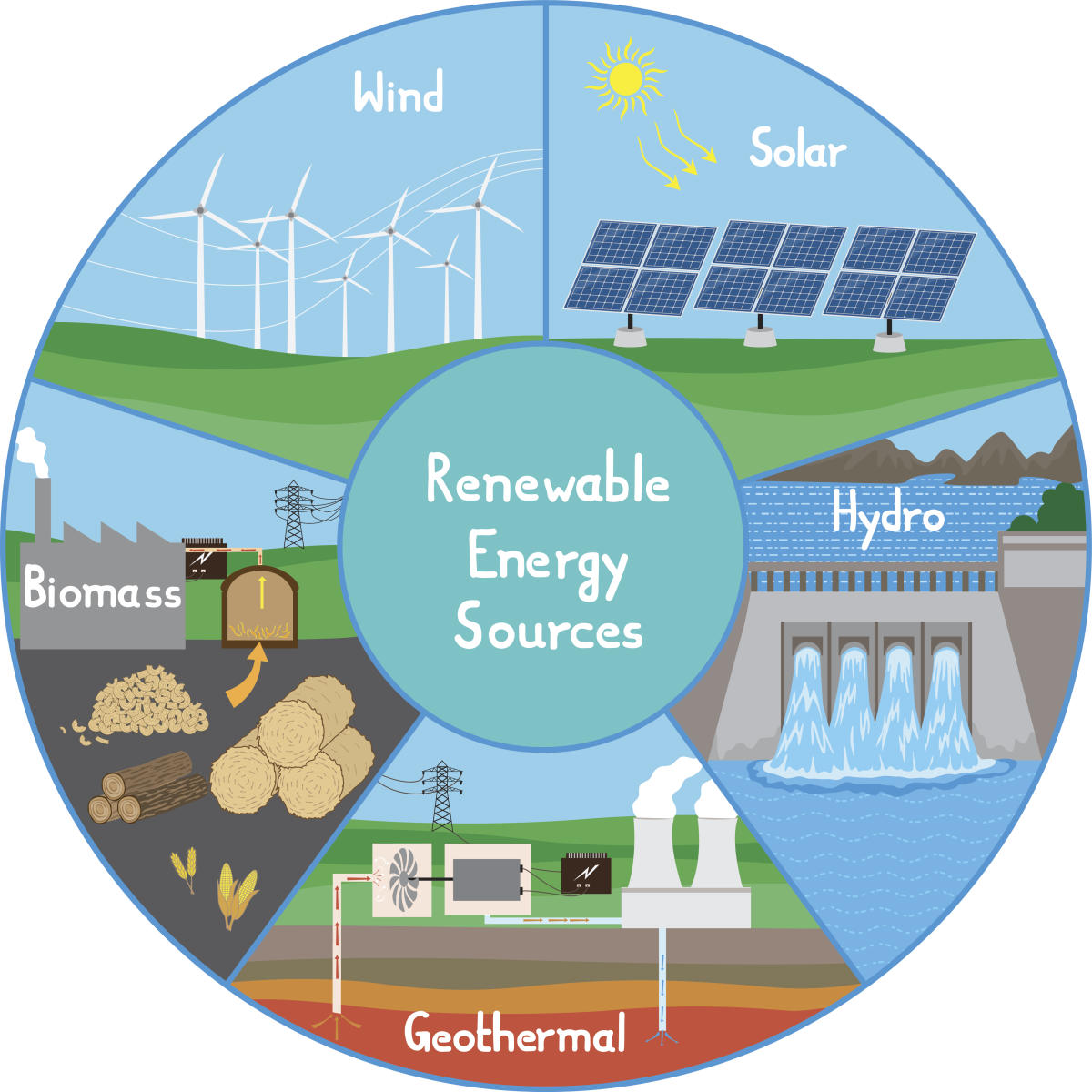 [Speaker Notes: Renewable Energy is energy that comes from natural sources and will not run out.]
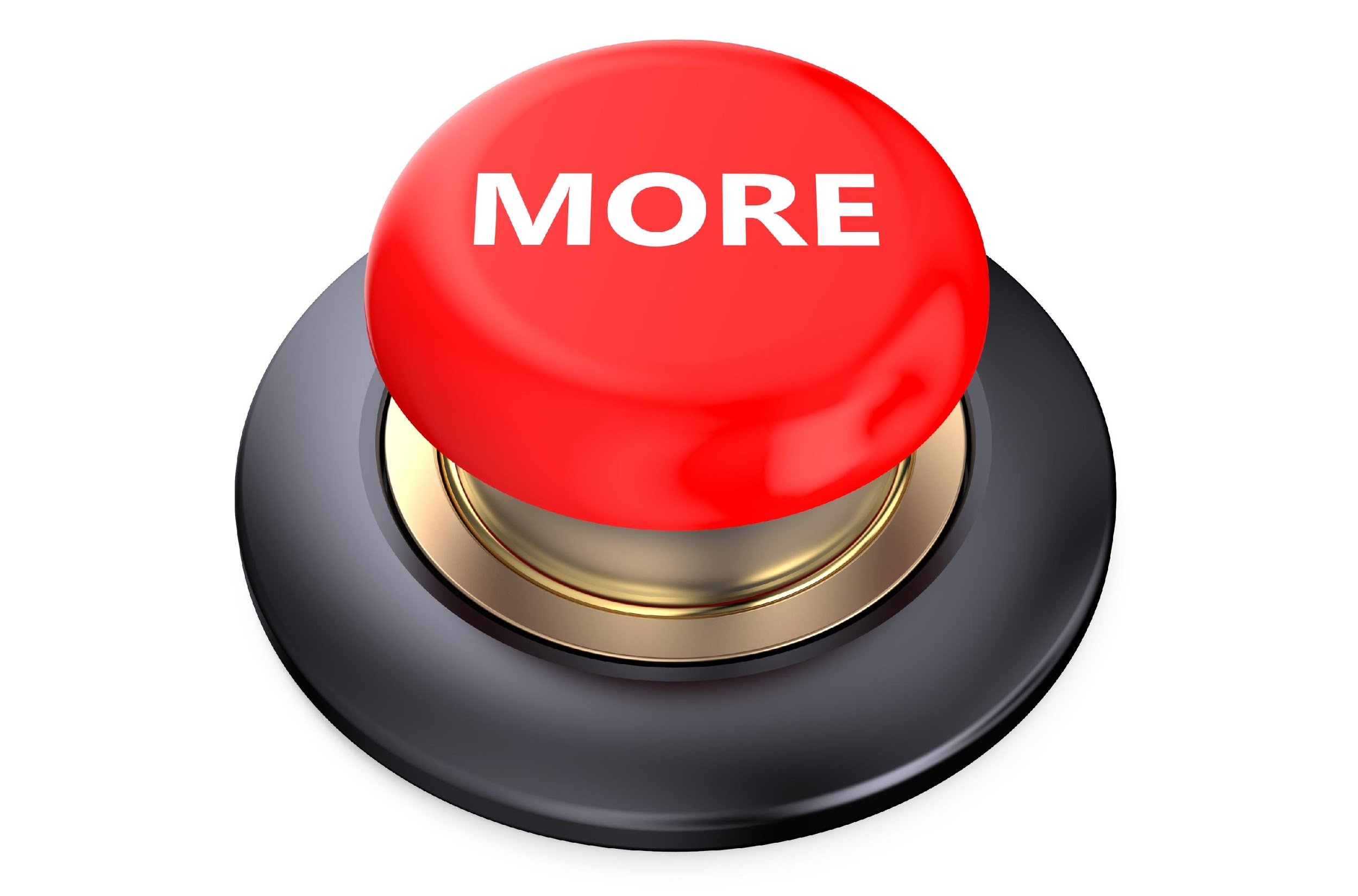 [Speaker Notes: That is the basic definition, but there is a bit more you need to know.]
There are different types of power that renewable energy because they come from sources that will not run out.
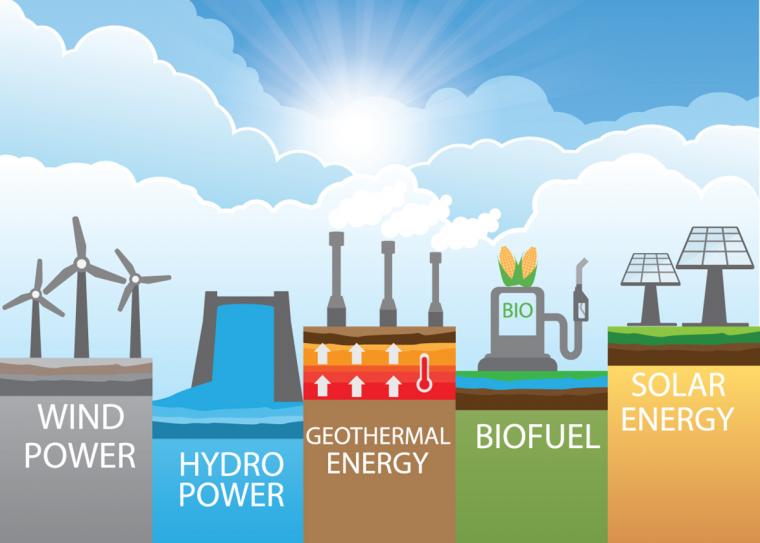 [Speaker Notes: There are different types of power that renewable energy because they come from sources that will not run out.]
This includes wind power, which is power created from wind using windmills.
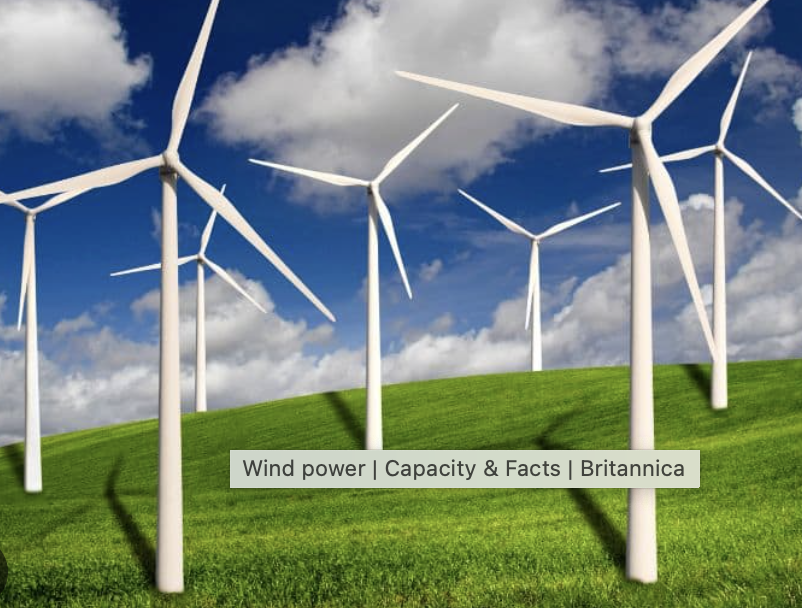 [Speaker Notes: This includes wind power, which is power created from wind using windmills.]
Hydro power, which is power created from the movement of water.
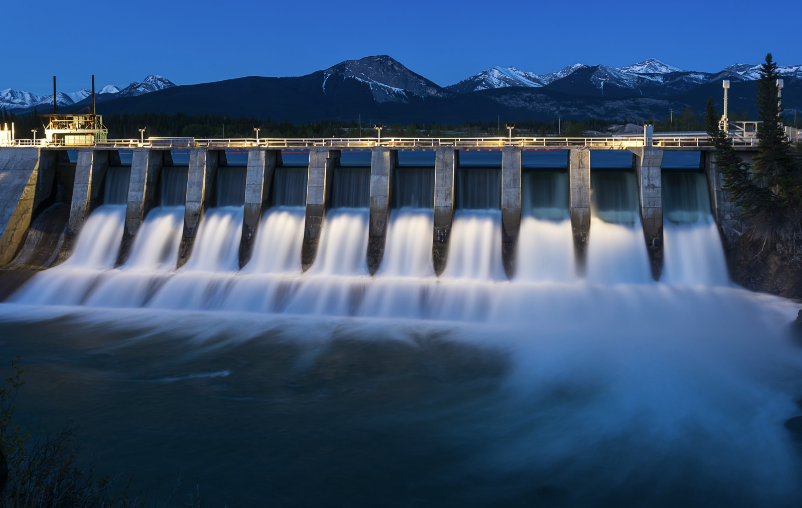 [Speaker Notes: Hydro power, which is power created from the movement of water.]
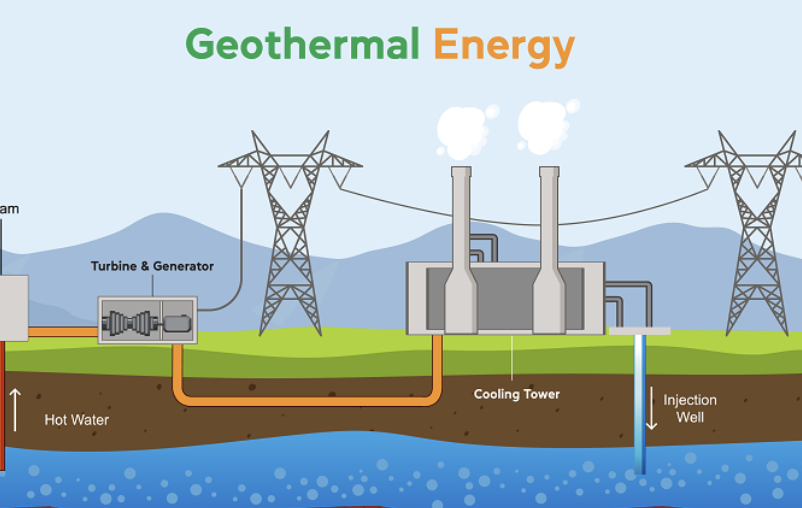 Geothermal energy, which is power created from heat from Earth.
[Speaker Notes: Geothermal energy, which is power created from heat from Earth, and biofuel, which is power created from breaking down organic matter like plants.]
Biofuel, which is power created from breaking down organic matter like plants.
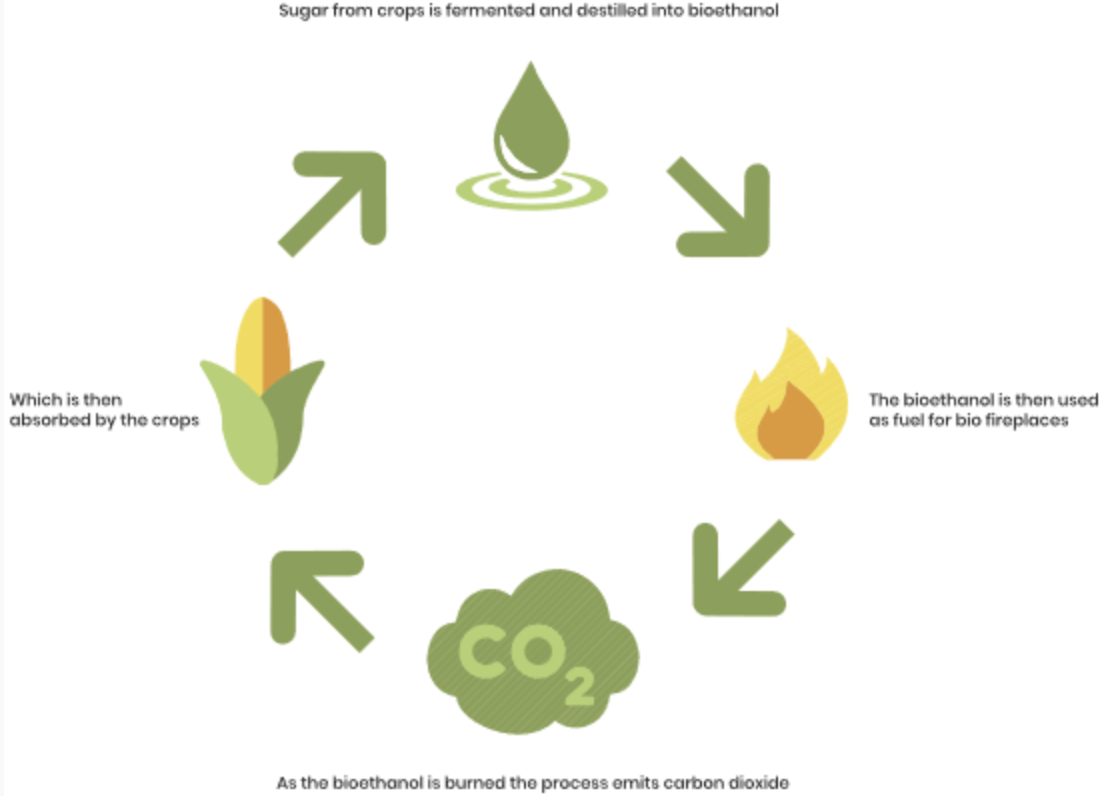 [Speaker Notes: Biofuel, which is power created from breaking down organic matter like plants.]
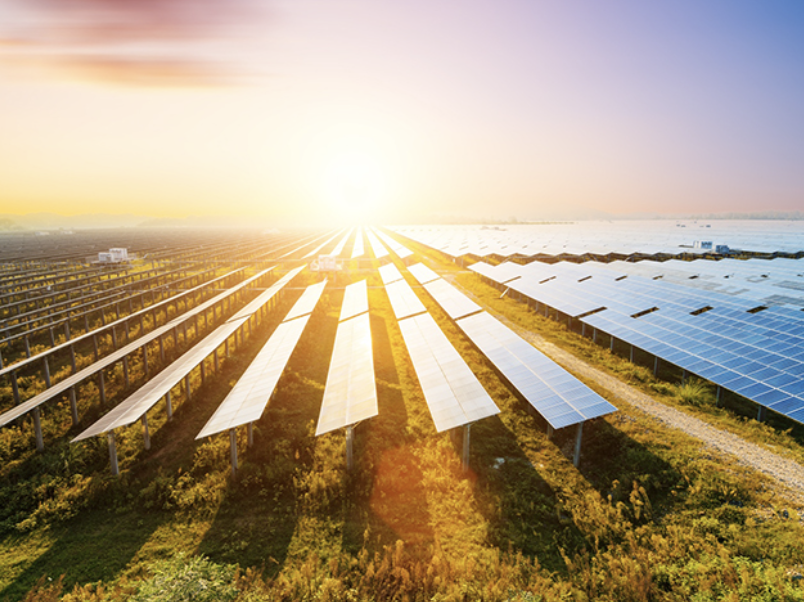 Solar energy, which is power created from using solar panels to capture sunlight.
[Speaker Notes: Solar energy, which is power created from using solar panels to capture sunlight.]
[Speaker Notes: Let’s check-in for understanding.]
What are the five different types of renewable energy mentioned?
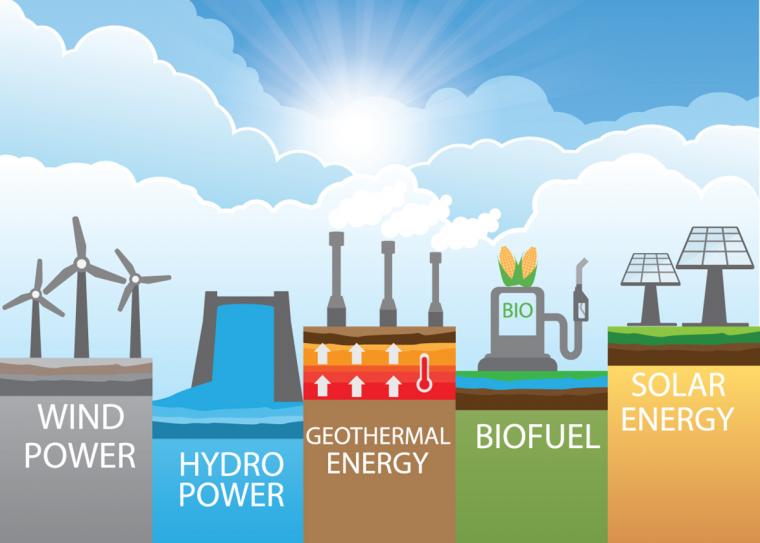 [Speaker Notes: What are the five different types of renewable energy mentioned?

[Wind power, Hydro power, Geothermal energy, biofuel, solar energy]]
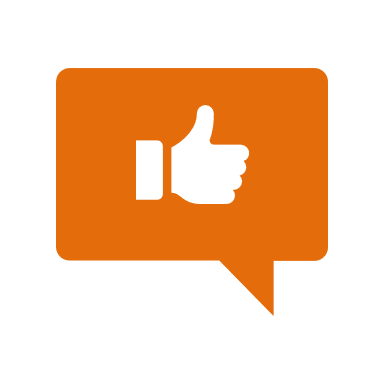 [Speaker Notes: Now, let’s talk about some examples of renewable energy.]
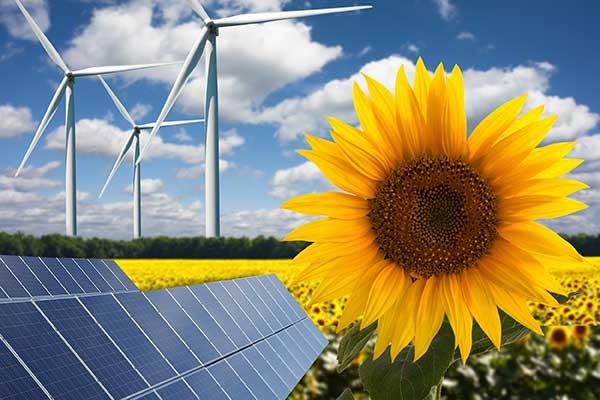 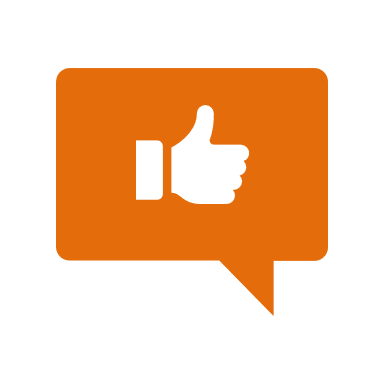 This is an example of renewable energy. A farmer uses windmills and solar power to help power the farm that grows sunflowers. Windmills and solar power are renewable energy sources from wind and the Sun, which are energy sources that will never run out.
[Speaker Notes: This is an example of renewable energy. A farmer uses windmills and solar power to help power the farm that grows sunflowers. Windmills and solar power are renewable energy sources from wind and the Sun, which are energy sources that will never run out.]
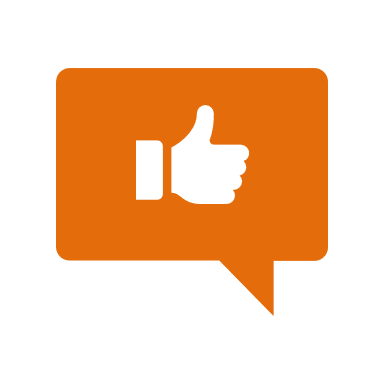 Here is another example of renewable energy. In this picture, we see a hydro power dam that creates energy from the movement of water. The energy from the dam helps power the nearby town.
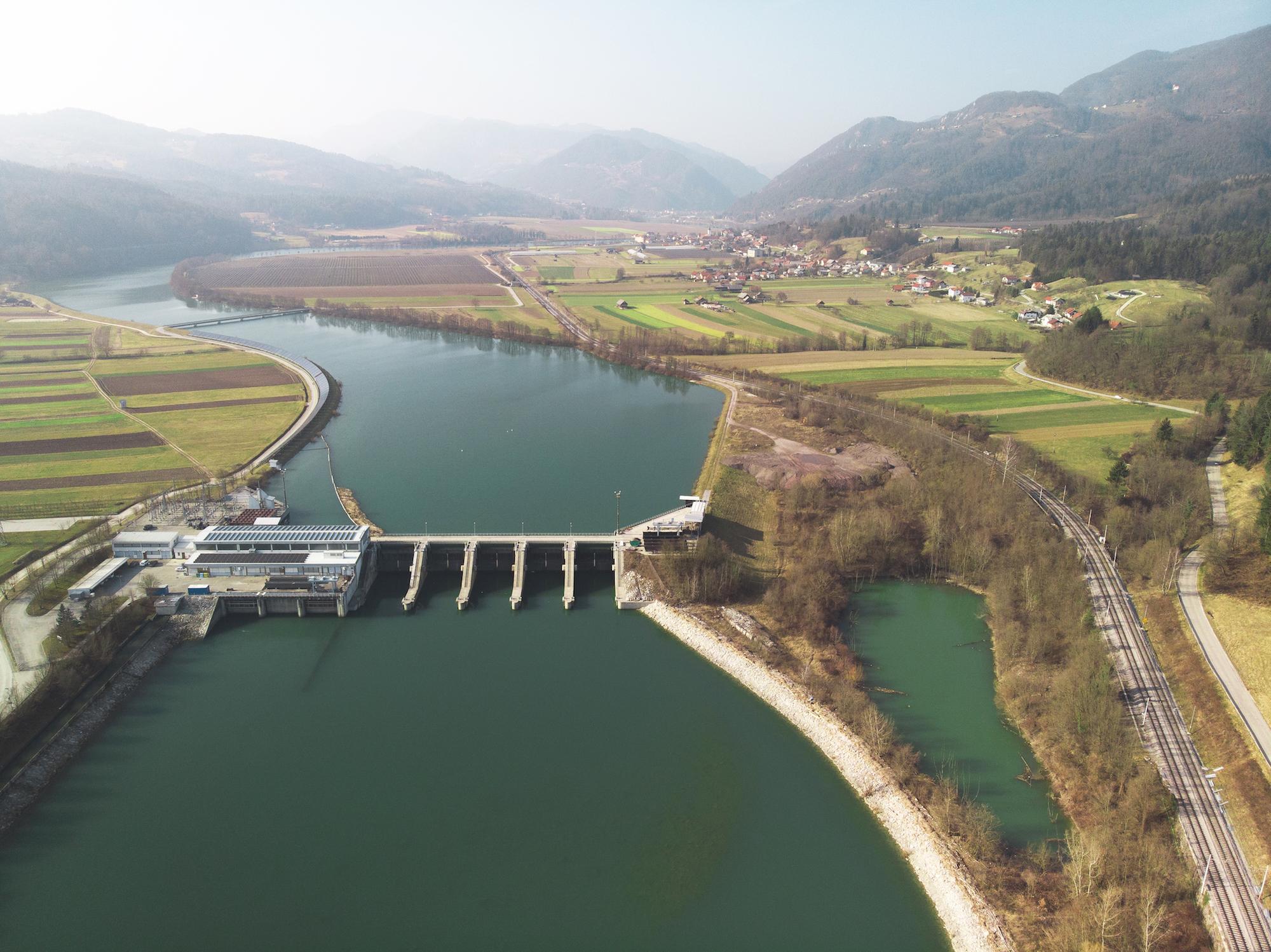 [Speaker Notes: Here is another example of renewable energy. In this picture, we see a hydro power dam that creates energy from the movement of water. The energy from the dam helps power the nearby town.]
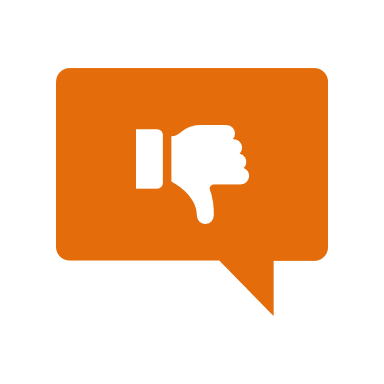 [Speaker Notes: Now, let’s talk about some non-examples of renewable energy.]
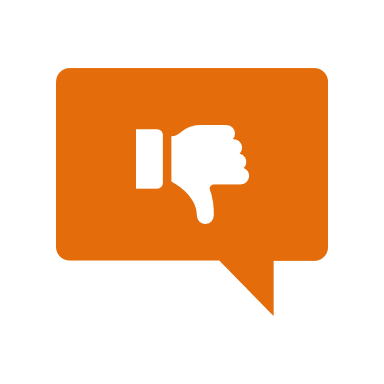 Coal is NOT an example of a renewable energy. It is mined from underground, and there is a limited amount of it which will eventually run out. Coal is used for many things, such as creating electricity. It can even be used for cooking, such as using charcoal when grilling food.
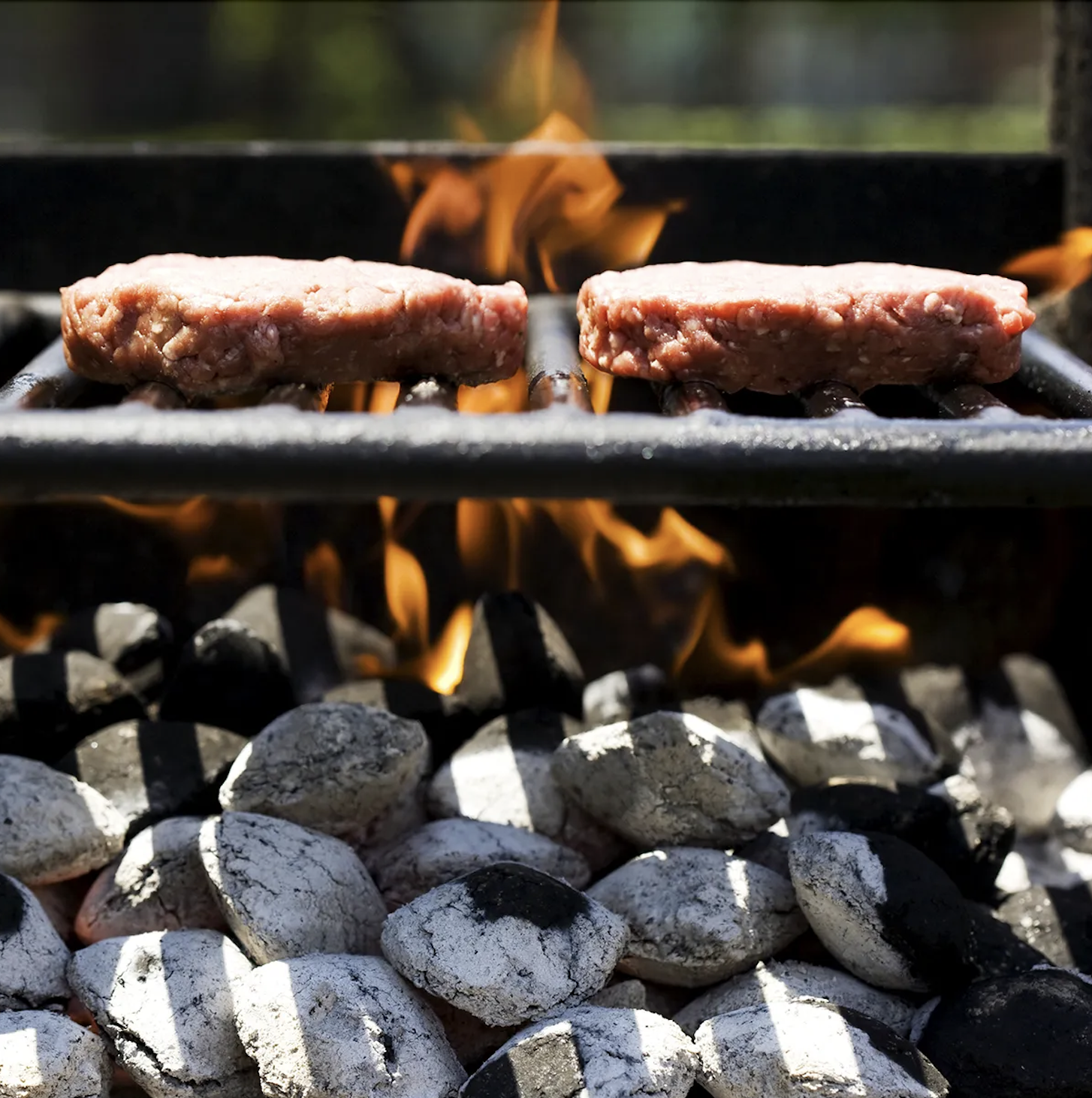 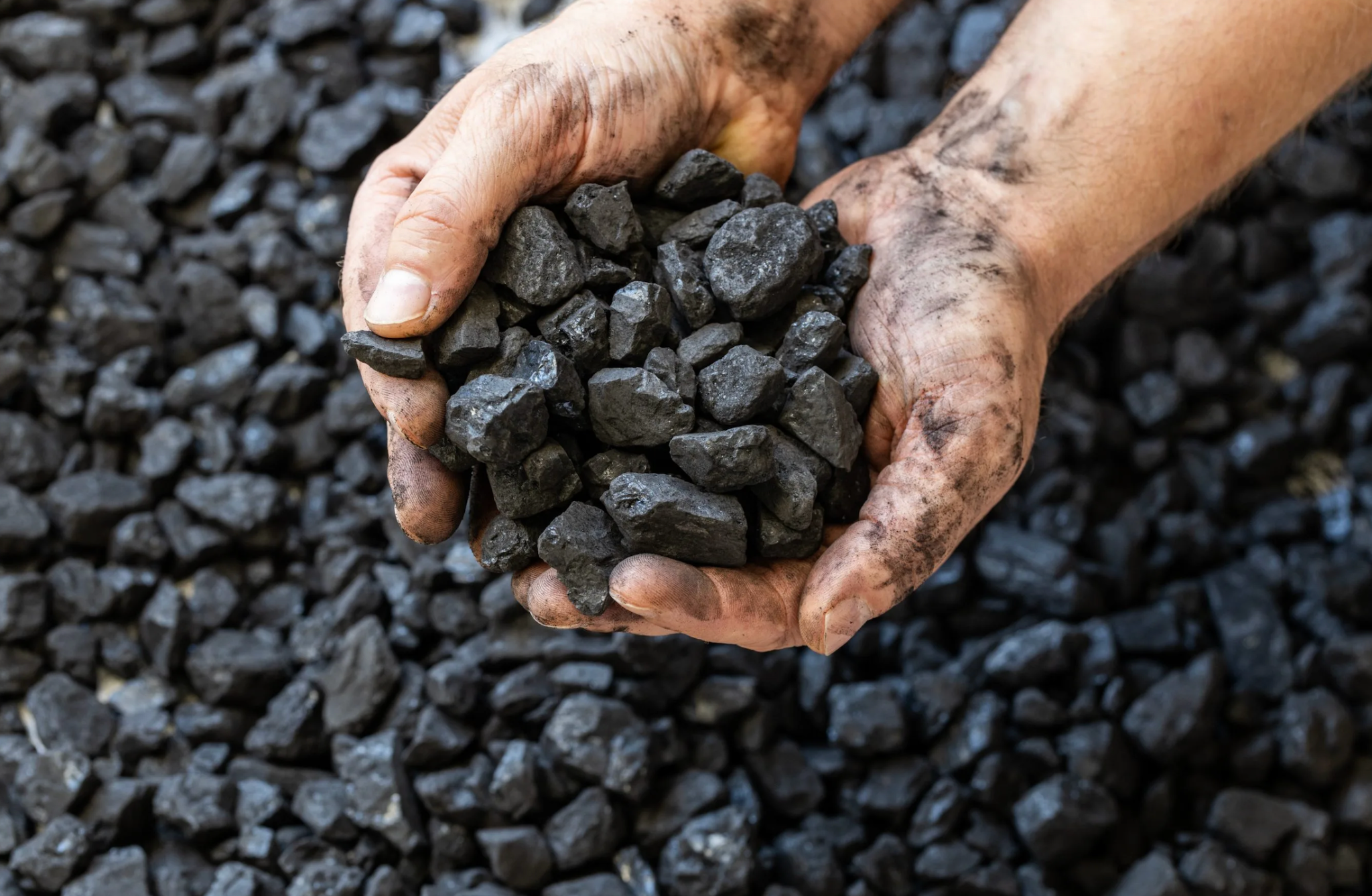 [Speaker Notes: Coal is NOT an example of a renewable resource. It is mined from underground, and there is a limited amount of it which will eventually run out. Coal is used for many things, such as creating electricity. It can even be used for cooking, such as using charcoal when grilling food.]
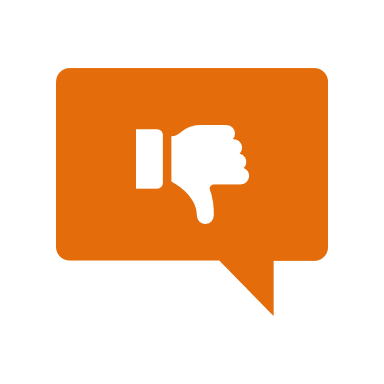 Oil is NOT an example of renewable energy. It comes from fossil fuels, which will eventually run out since we have a limited amount of them on Earth. This comes out of the ground and is processed through a large oil pump. It can then be used to power machines, such as cars.
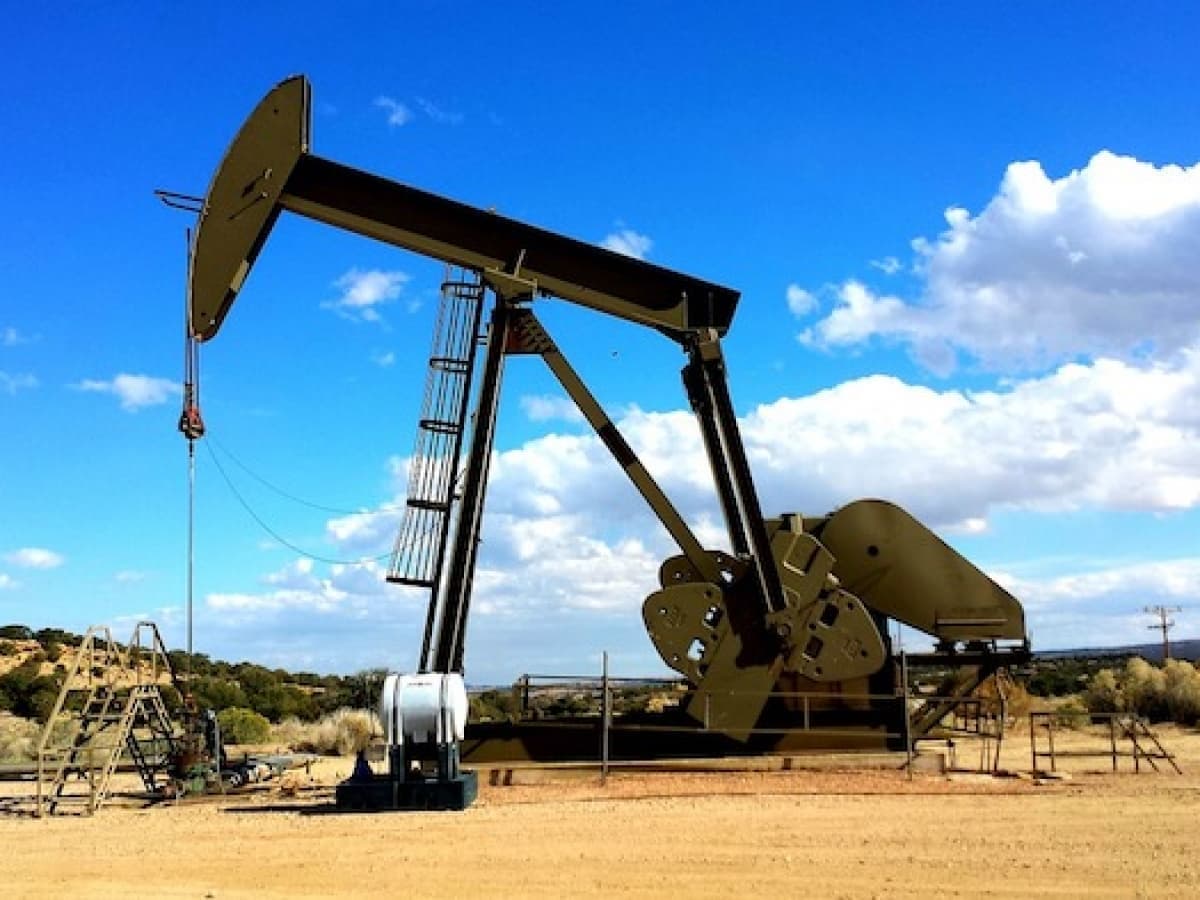 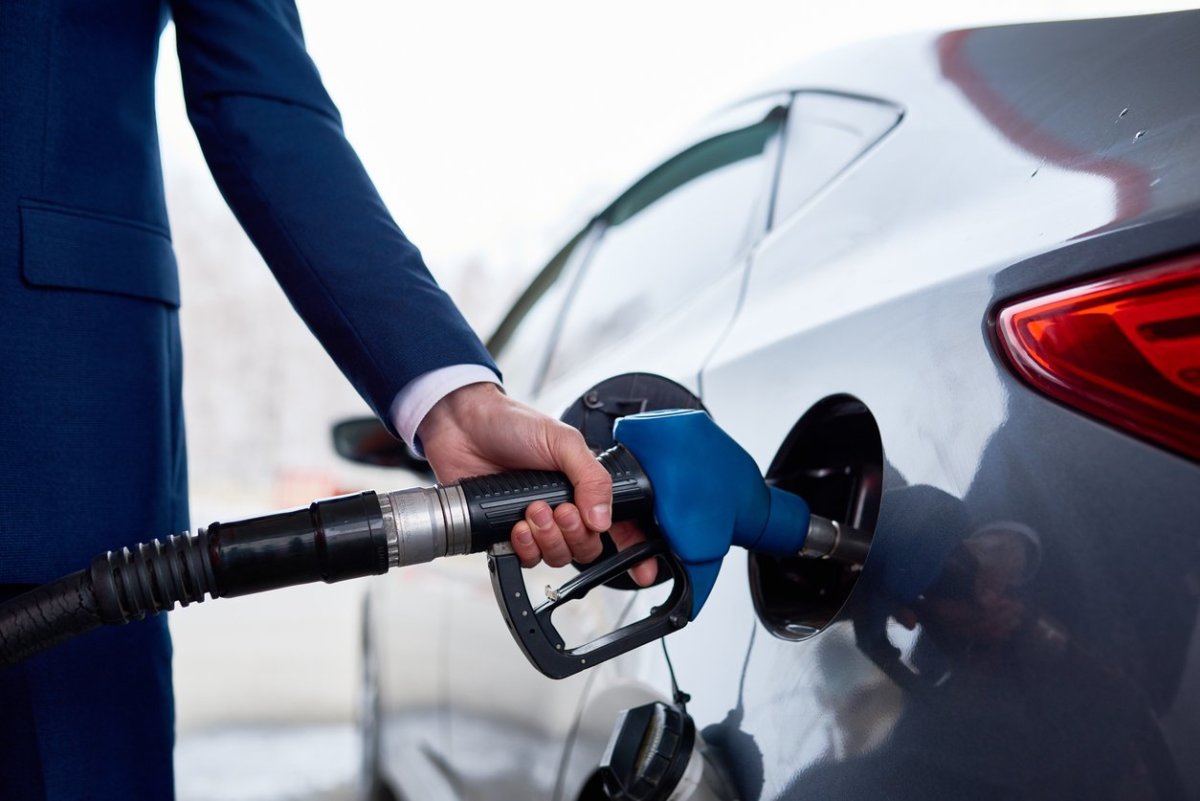 [Speaker Notes: Oil is another example of Non-Renewable Energy. It comes from fossil fuels, which will eventually run out since we have a limited amount of them on Earth. This comes out of the ground and is processed through a large oil pump. It can then be used to power machines, such as cars.]
[Speaker Notes: Now let’s pause for a moment to check your understanding.]
Which one is an example of renewable energy?
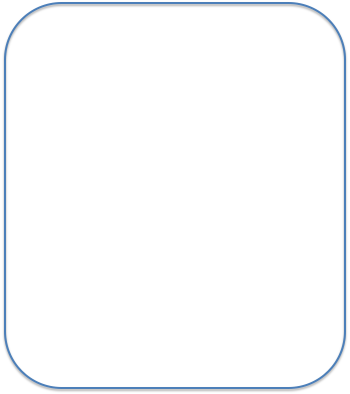 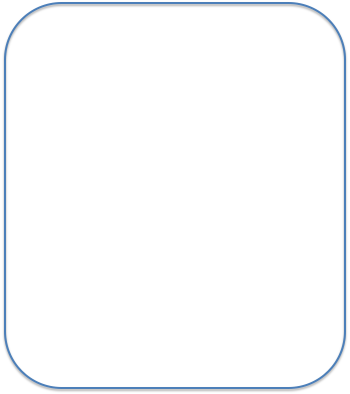 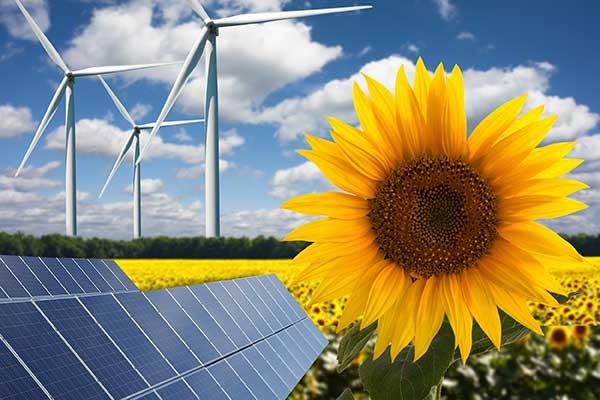 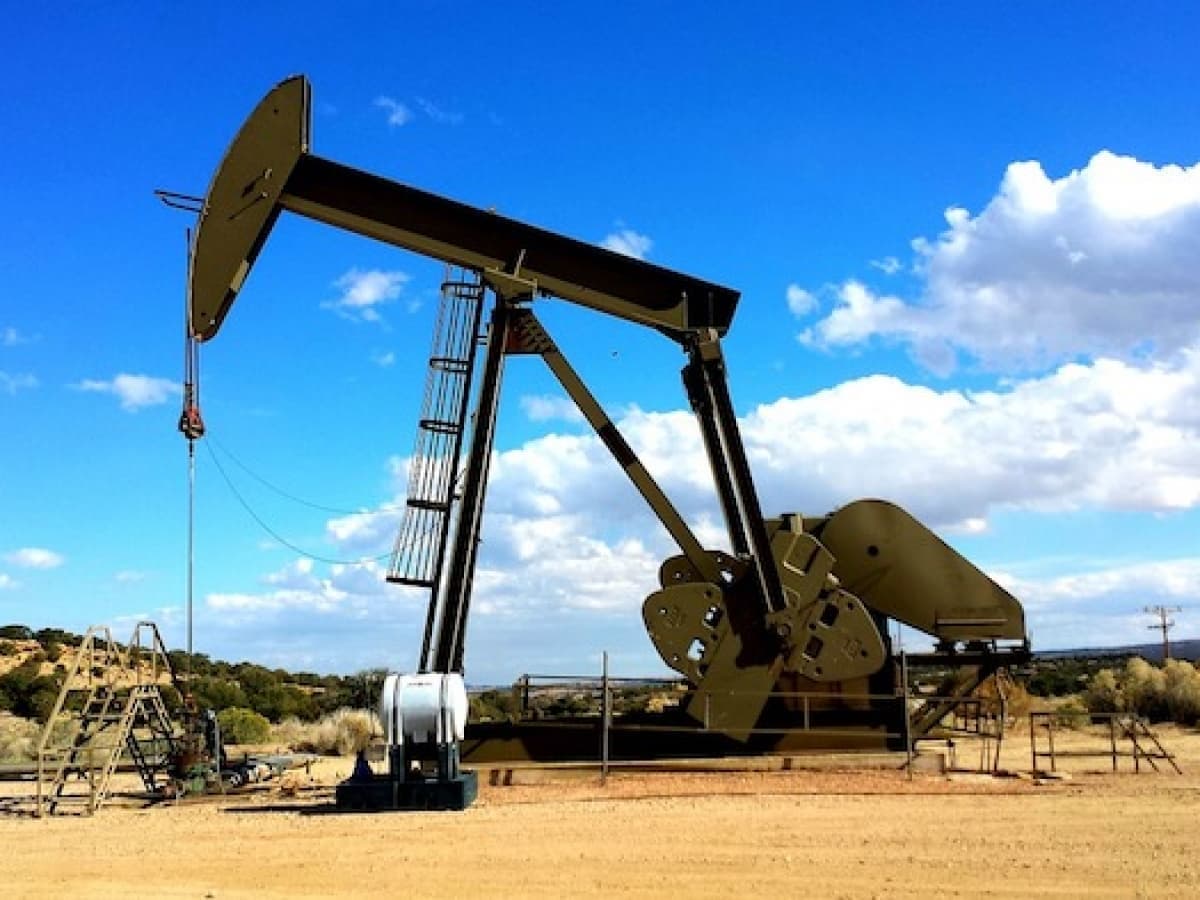 [Speaker Notes: Which one is an example of renewable energy?]
Which one is an example of renewable energy?
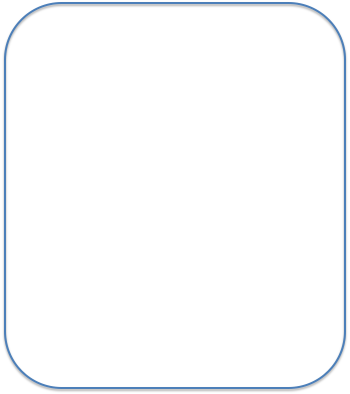 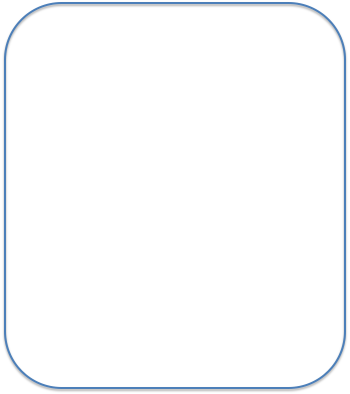 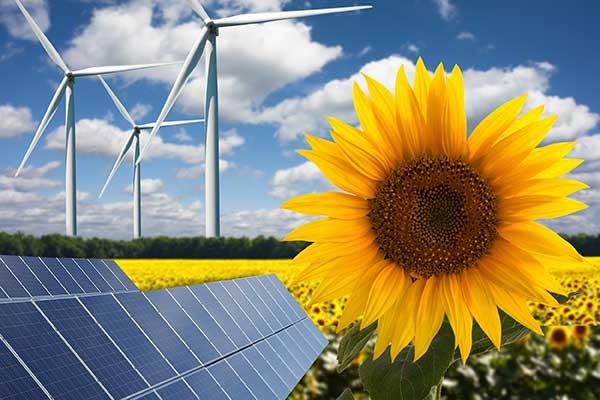 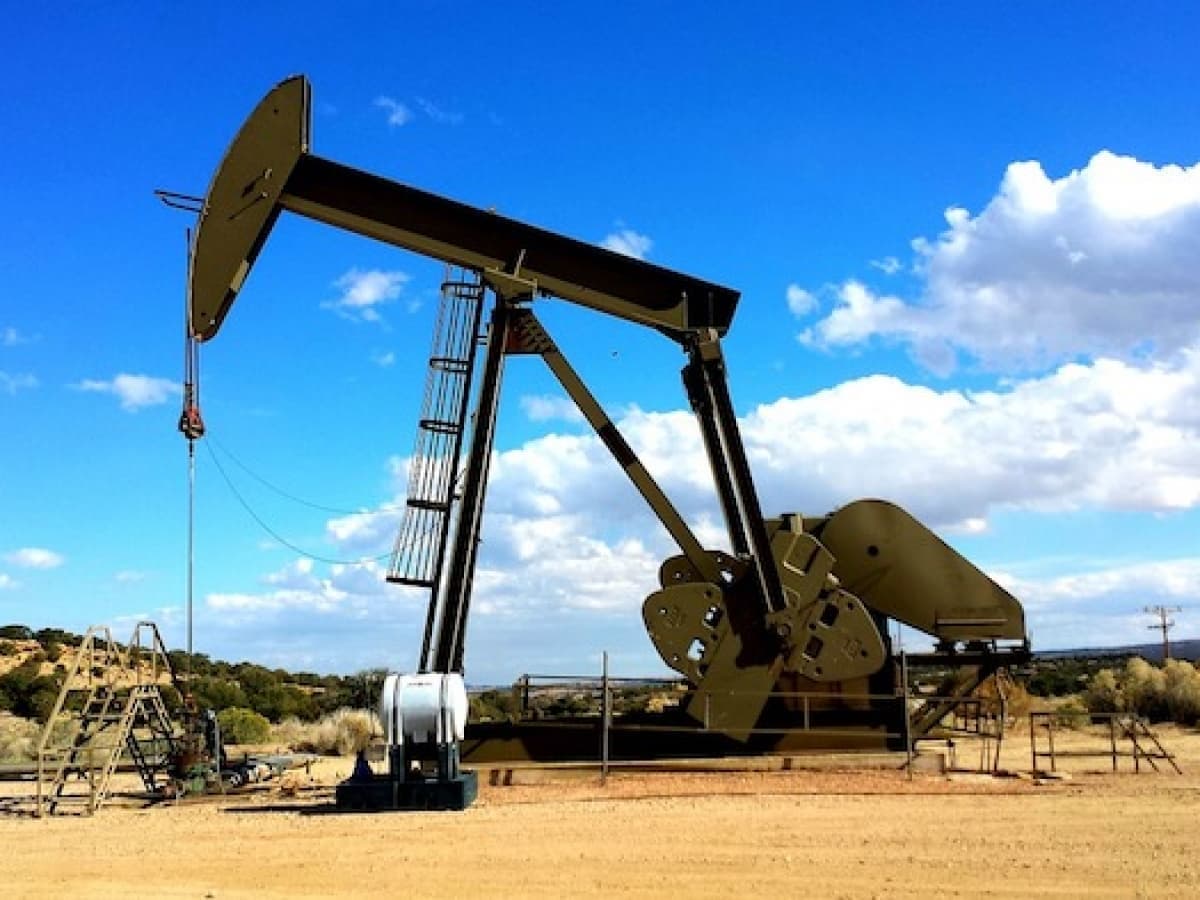 [Speaker Notes: Which one is an example of renewable energy?]
Remember!!!
[Speaker Notes: So remember!]
Renewable Energy: energy that comes from natural sources and will not run out
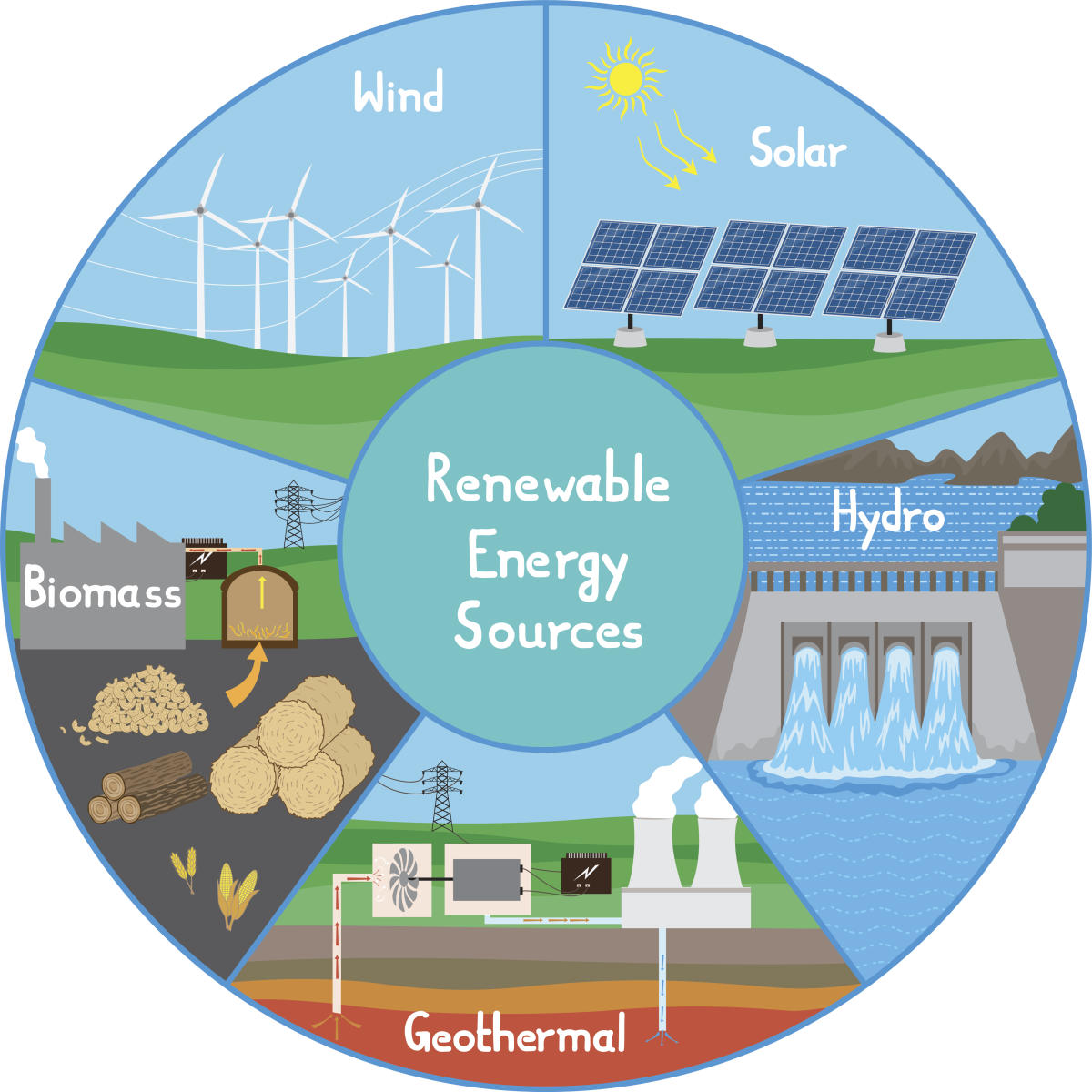 [Speaker Notes: Renewable Energy is energy that comes from natural sources and will not run out.]
[Speaker Notes: We will now complete this concept map, called a Frayer model, to summarize and further clarify what you have learned about the term motion.]
Picture
Definition
RenewableEnergy
How does renewable energy impact my life?
Example
[Speaker Notes: To complete the Frayer model, we will choose from four choices the correct picture, definition, example, and response to the question, “How does renewable energy impact my life?” Select the best response for each question using the information you just learned. As we select responses, we will see how this model looks filled in for the term renewable energy.]
Directions: Choose the correct picture of Renewable Energy from the choices below.
B
A
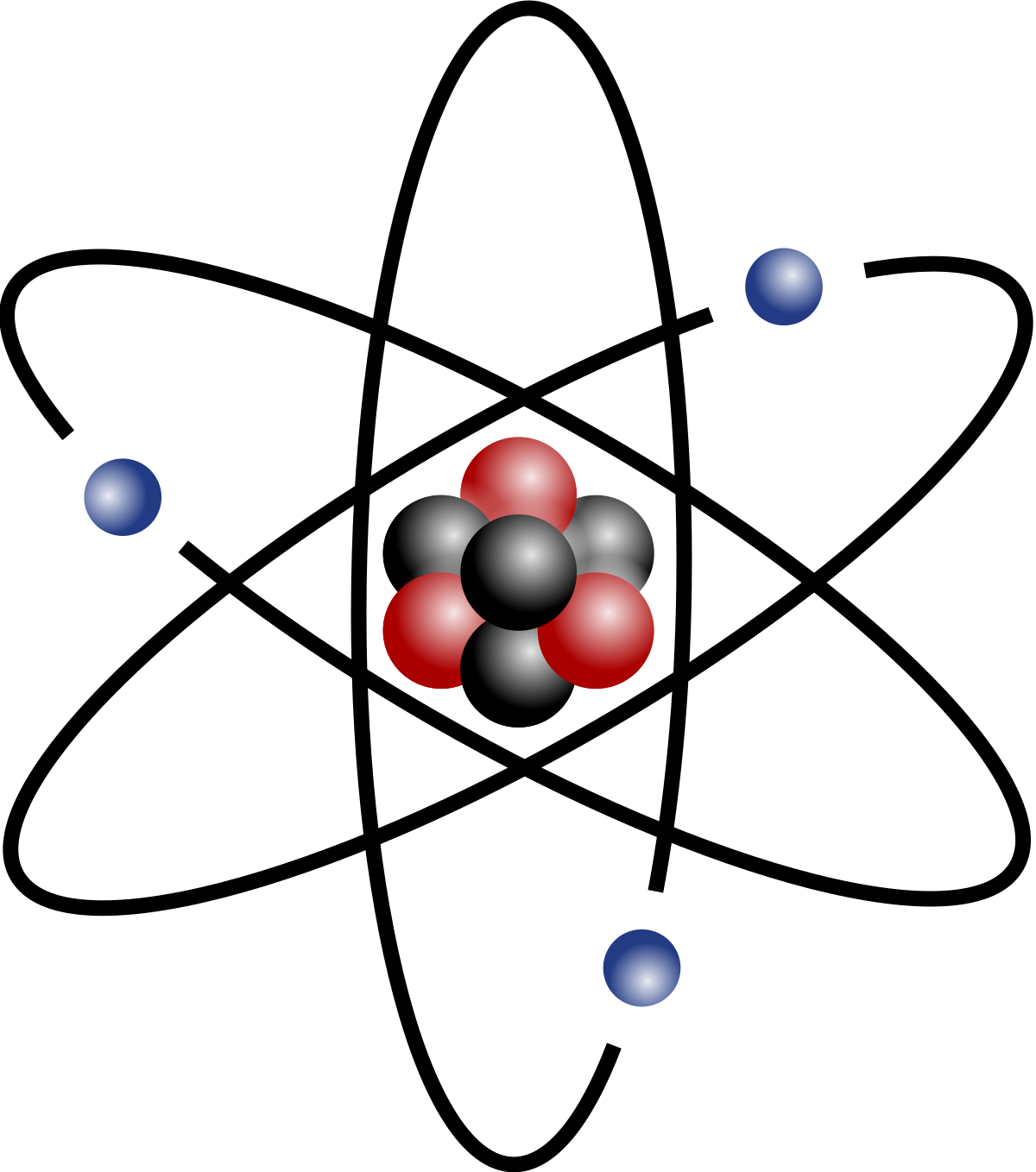 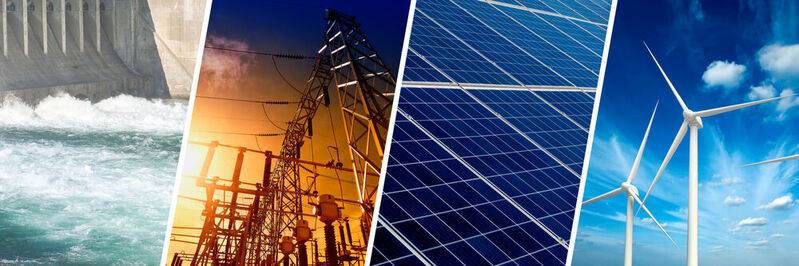 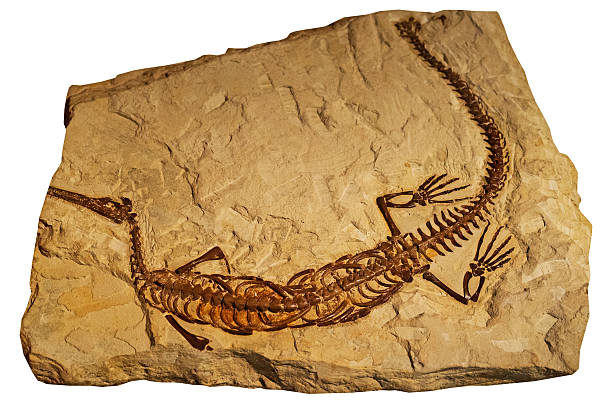 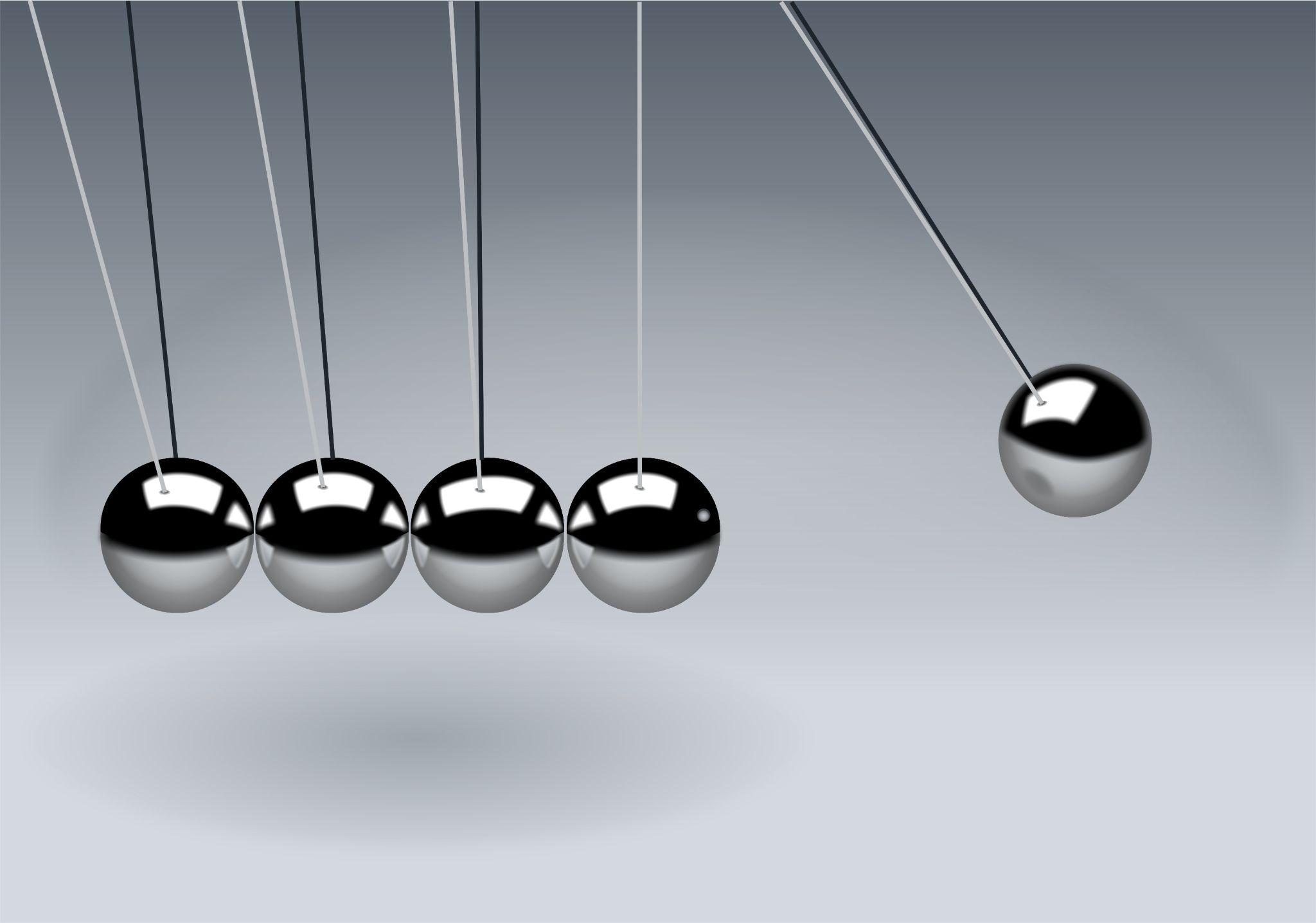 D
C
[Speaker Notes: Choose the one correct picture of Renewable Energy from these four choices and drag and place it in the picture box below.]
Directions: Choose the correct picture of Renewable Energy from the choices below.
B
A
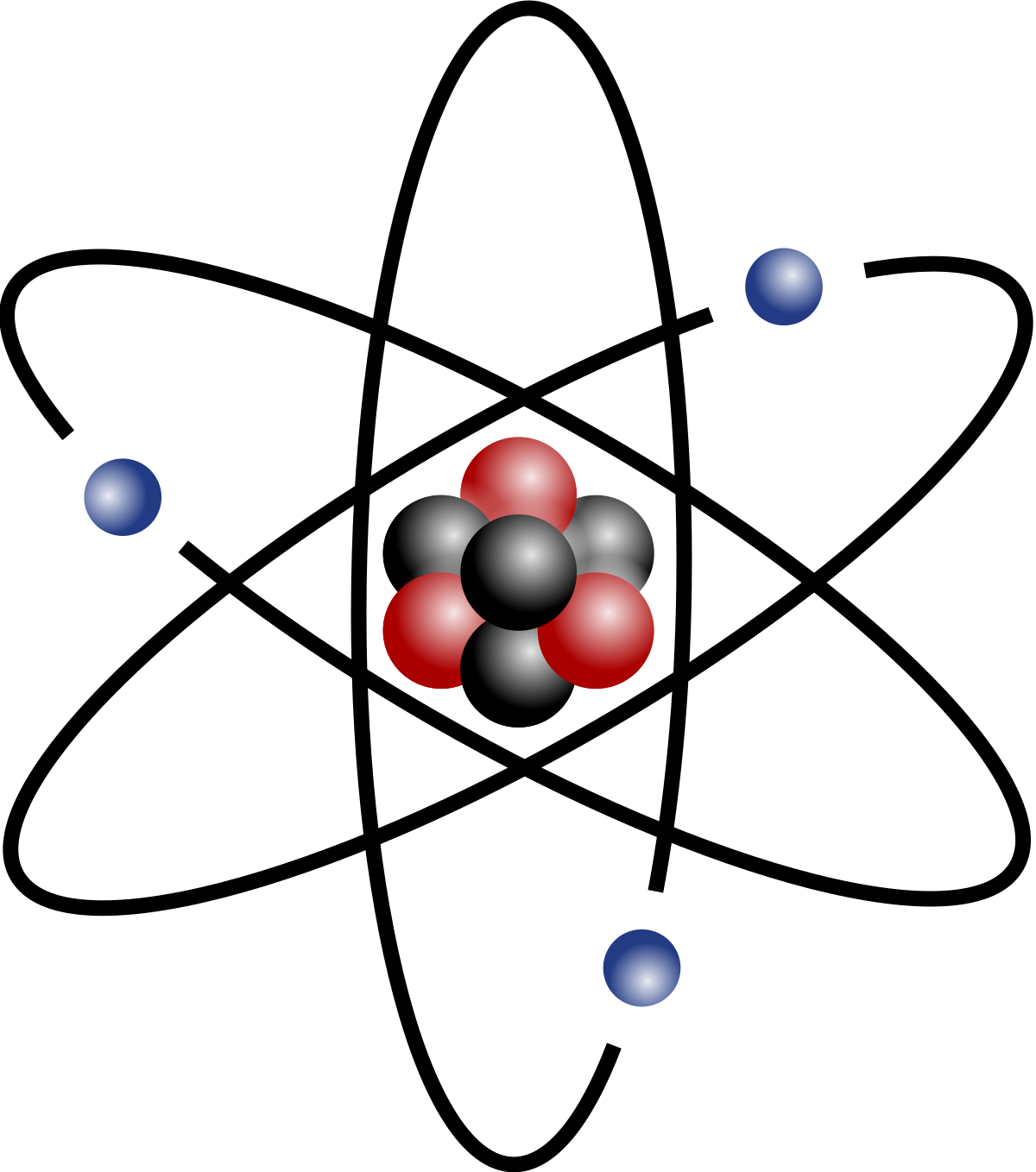 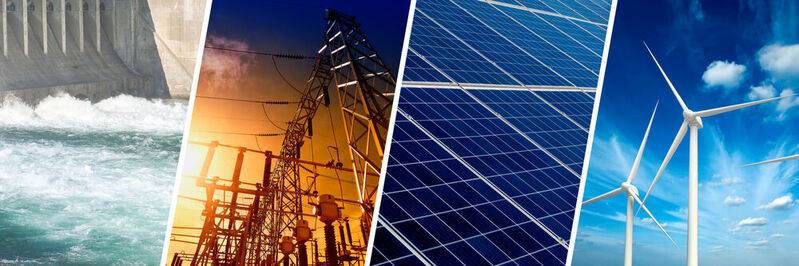 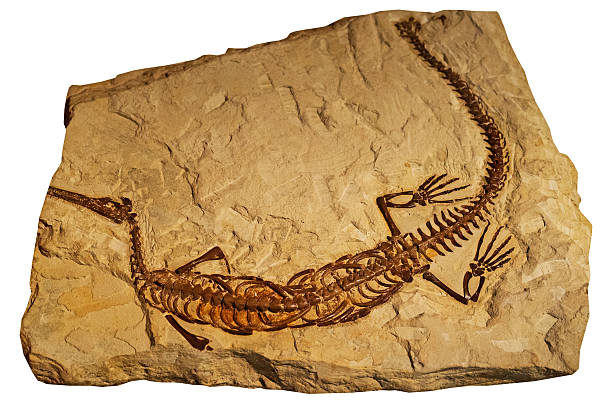 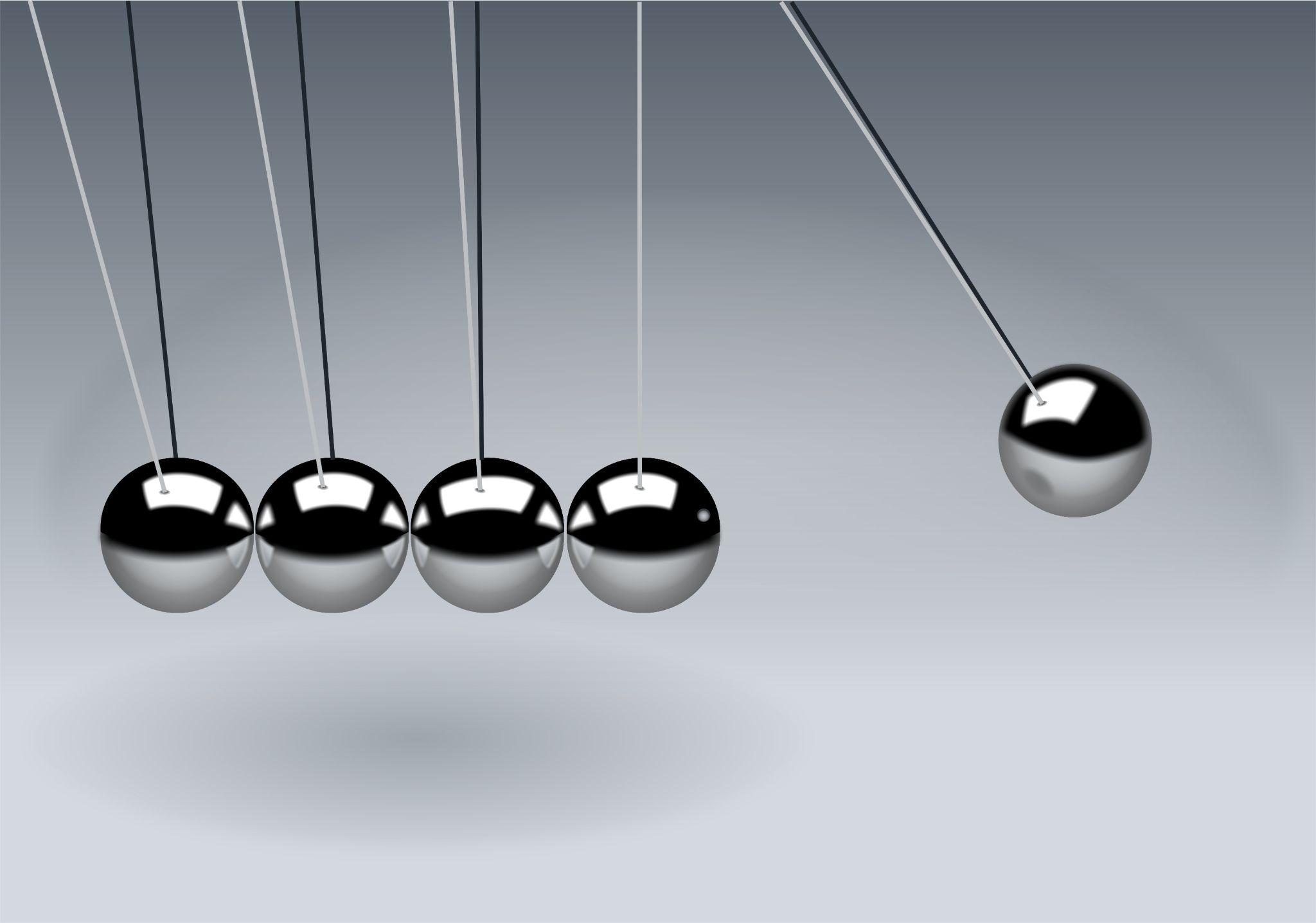 D
C
[Speaker Notes: You chose the picture that shows renewable energy.]
Picture
Definition
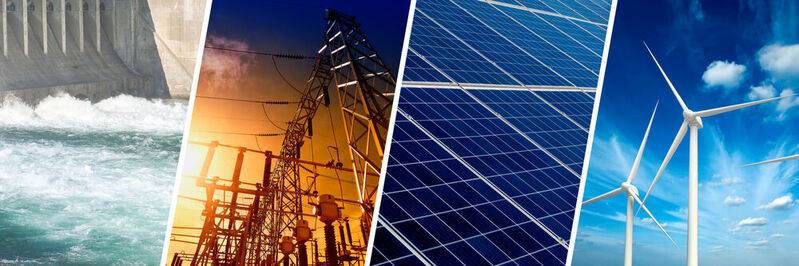 RenewableEnergy
How does renewable energy impact my life?
Example
[Speaker Notes: Here is the Frayer Model filled in with a picture of renewable energy.]
Directions: Choose the correct definition of Renewable Energy from the choices below.
A
Ability to do work from the Sun
B
Preserved remains of prehistoric life
C
Smallest whole unit of matter
D
Energy that comes from natural sources and will not run out
[Speaker Notes: Choose the one correct definition of renewable energy from these four choices and drag and place it in the definition box below.]
Directions: Choose the correct definition of Renewable Energy from the choices below.
A
Ability to do work from the Sun
B
Preserved remains of prehistoric life
C
Smallest whole unit of matter
D
Energy that comes from natural sources and will not run out
[Speaker Notes: You chose “energy that comes from natural sources and will not run out” This is correct! This is the definition of renewable energy.]
Picture
Definition
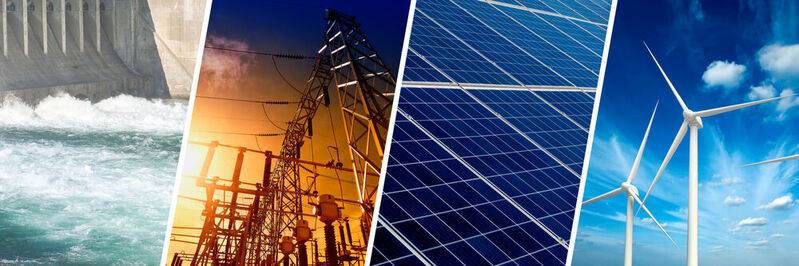 Energy that comes from natural sources and will not run out
RenewableEnergy
How does renewable energy impact my life?
Example
[Speaker Notes: Here is the Frayer Model with a picture and the definition filled in for renewable energy: energy that comes from natural sources and will not run out.]
Directions: Choose the correct example of Renewable Energy from the choices below.
A
Having solar panels on a house’s roof that powers it
B
Putting gas in your car
C
A prehistoric dinosaur preserved in rock
Eating only vegetables and fruits
D
[Speaker Notes: Choose the one correct example of Renewable Energy from these four choices and drag and place it in the example box below.]
Directions: Choose the correct example of Renewable Energy from the choices below.
A
Having solar panels on a house’s roof that powers it
B
Putting gas in your car
C
A prehistoric dinosaur preserved in rock
Eating only vegetables and fruits
D
[Speaker Notes: You chose “Having solar panels on a house’s roof that powers it.” This is an example of renewable energy!]
Picture
Definition
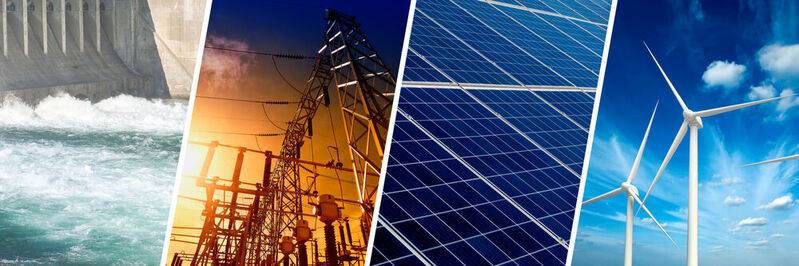 Energy that comes from natural sources and will not run out
RenewableEnergy
Having solar panels on a house’s roof that powers it
How does renewable energy impact my life?
Example
[Speaker Notes: Here is the Frayer Model with a picture, definition, and an example of renewable energy: Having solar panels on a house’s roof that powers it.]
Directions: Choose the correct response for “how does renewable energy impact my life?” from the choices below.
A
Renewable energy impacts my life by helping us learn about animals and plants from the past.
Renewable energy impacts my life by using energy from resources that will never run out, which helps protect the environment.
B
C
Renewable energy impacts my life by showing us how the Sun creates energy we can use.
D
Renewable energy impacts my life by providing me with healthy food to eat which helps my body grow.
[Speaker Notes: Choose the one correct response for “how does renewable energy impact my life?” from these four choices and drag and place it in the box below.]
Directions: Choose the correct response for “how does renewable energy impact my life?” from the choices below.
A
Renewable energy impacts my life by helping us learn about animals and plants from the past.
Renewable energy impacts my life by using energy from resources that will never run out, which helps protect the environment.
B
C
Renewable energy impacts my life by showing us how the Sun creates energy we can use.
D
Renewable energy impacts my life by providing me with healthy food to eat which helps my body grow.
[Speaker Notes: You chose “Renewable energy impacts my life by using energy from resources that will never run out, which helps protect the environment.” That is correct! This is an example of how renewable energy impacts your life.]
Definition
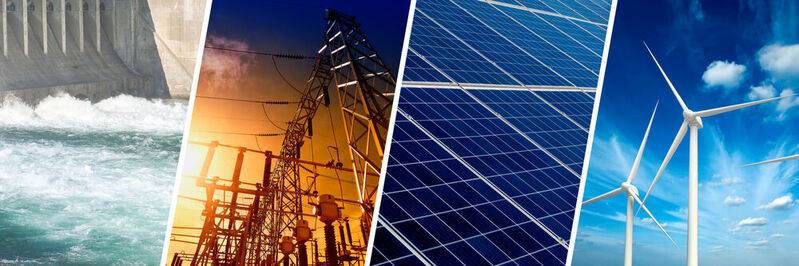 Energy that comes from natural sources and will not run out
RenewableEnergy
Having solar panels on a house’s roof that powers it
Renewable energy impacts my life by using energy from resources that will never run out, which helps protect the environment.
How does renewable energy impact my life?
Example
[Speaker Notes: Here is the Frayer Model with a picture, definition, example, and a correct response to “how does TERM impact my life?”: Renewable energy impacts my life by using energy from resources that will never run out, which helps protect the environment.]
Remember!!!
[Speaker Notes: So remember!]
Renewable Energy: energy that comes from natural sources and will not run out
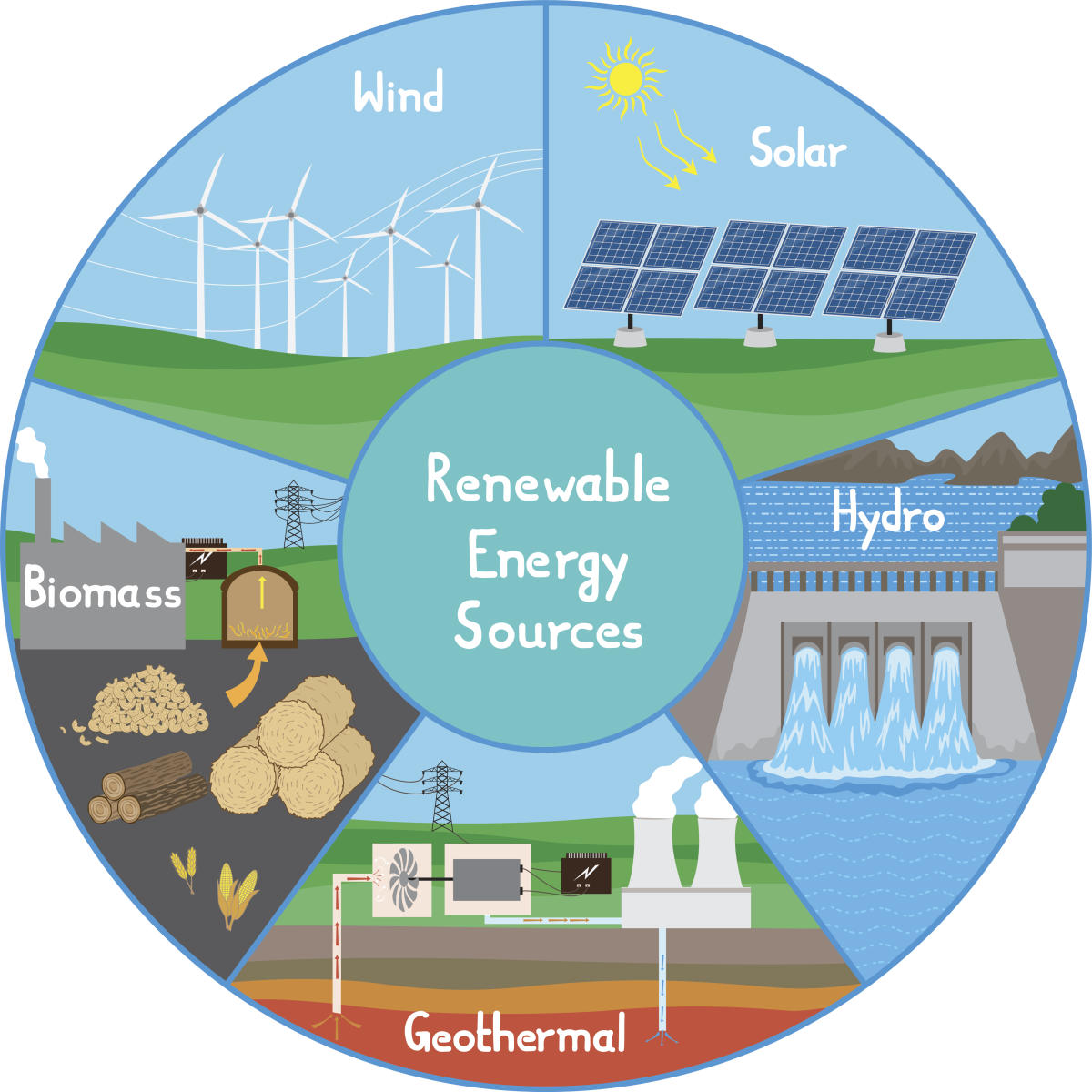 [Speaker Notes: Renewable Energy is energy that comes from natural sources and will not run out.]
Big Question: How does the amount we use of different types of resources help us take care of our environment?
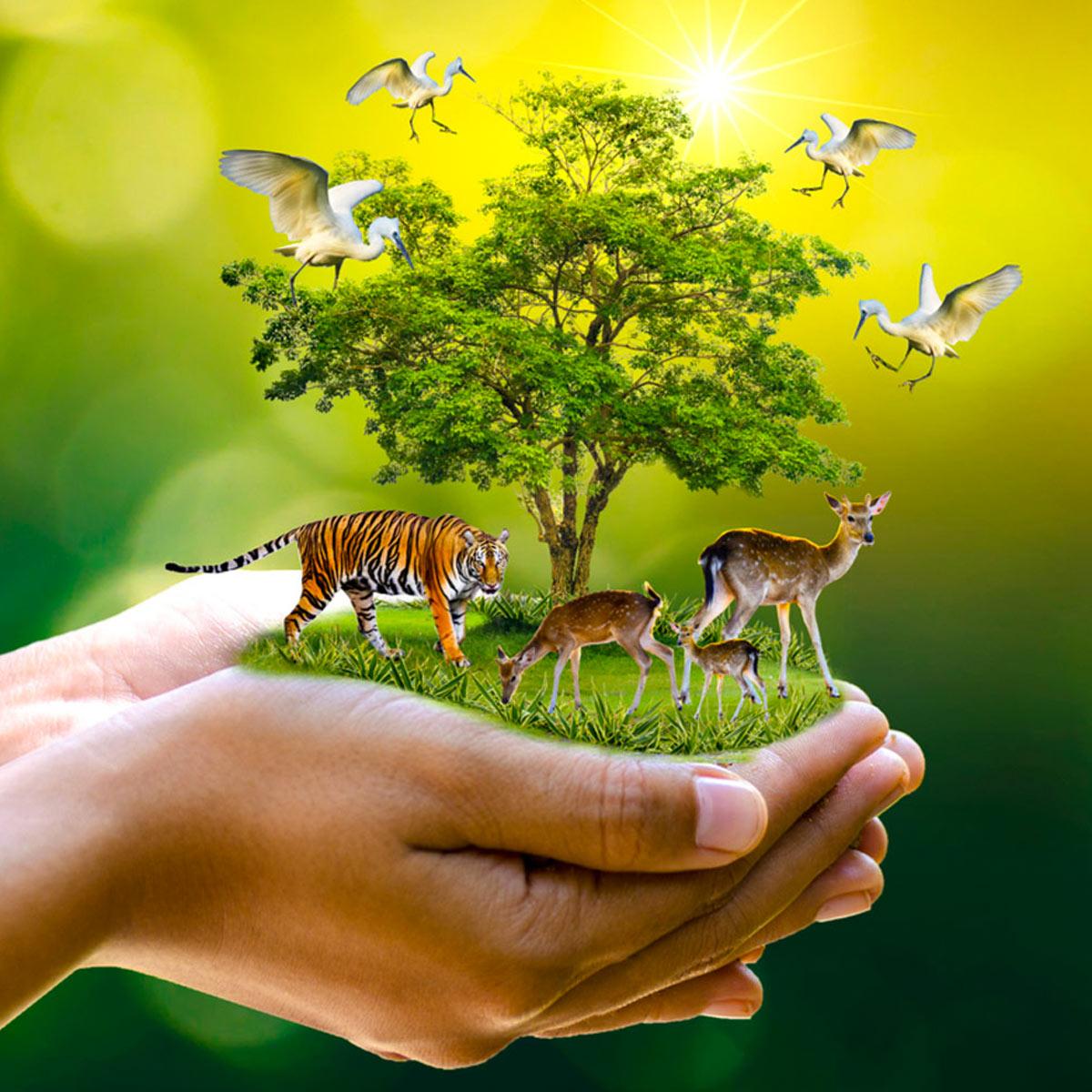 [Speaker Notes: Let’s reflect once more on our big question. Our “big question” is: How does the amount we use of different types of resources help us take care of our environment?

Does anyone have any additional examples to share that haven’t been discussed yet?]
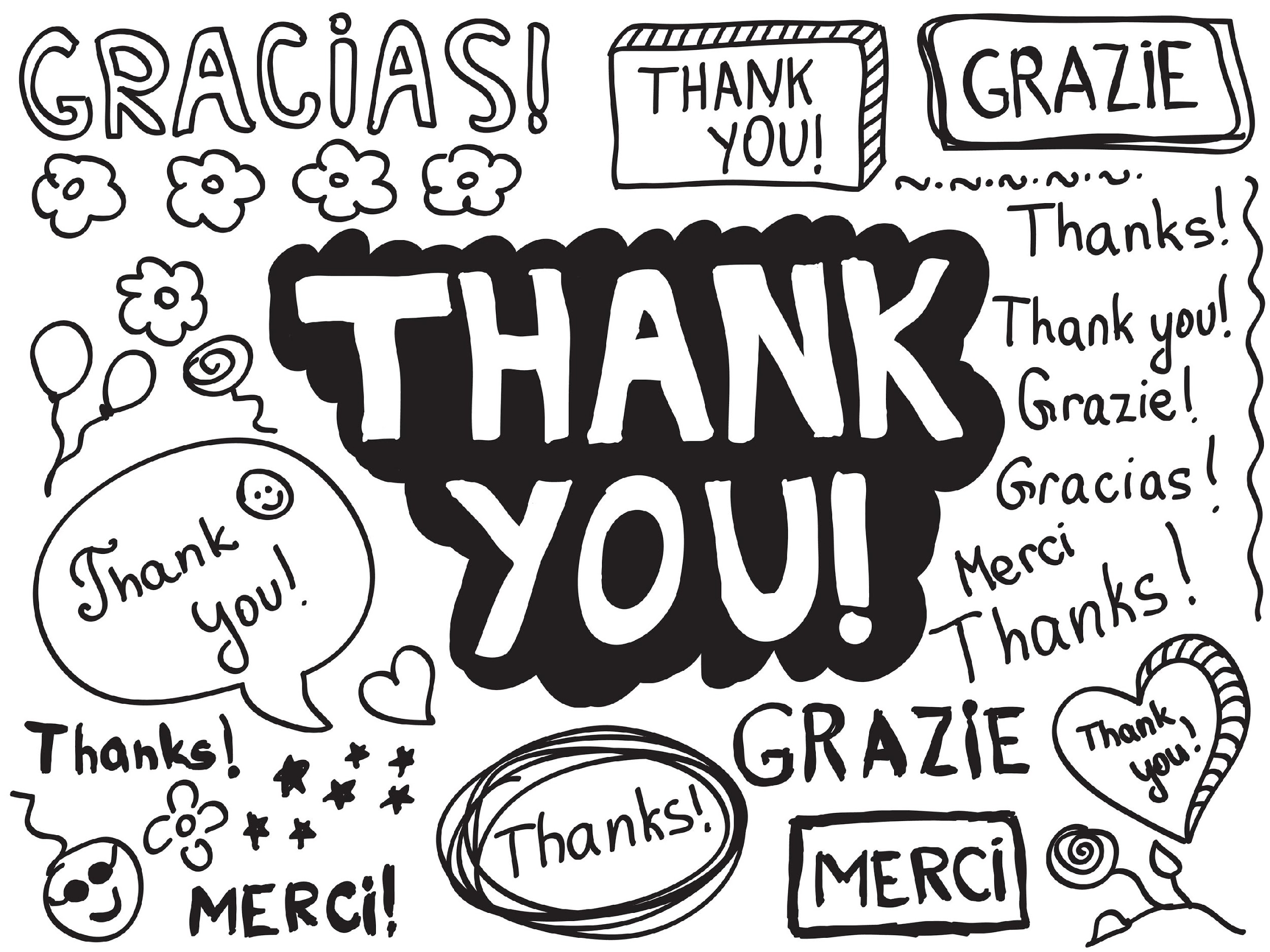 [Speaker Notes: Thanks for watching, and please continue watching CAPs available from this website.]
This Was Created With Resources From:
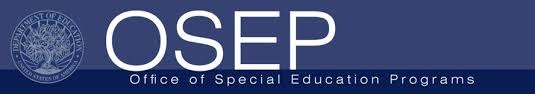 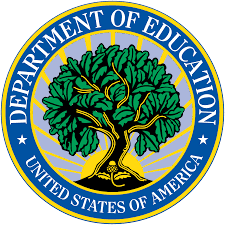 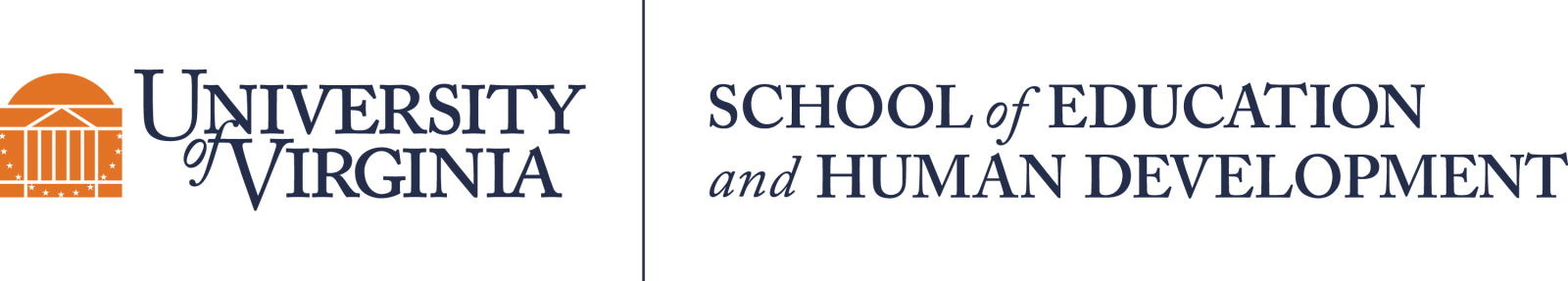 Questions or Comments

 Michael Kennedy, Ph.D.          MKennedy@Virginia.edu 
Rachel L Kunemund, Ph.D.	             rk8vm@virginia.edu